GrundlagenComputernetzwerke
DI (FH) Mario Wüschner MA MSc
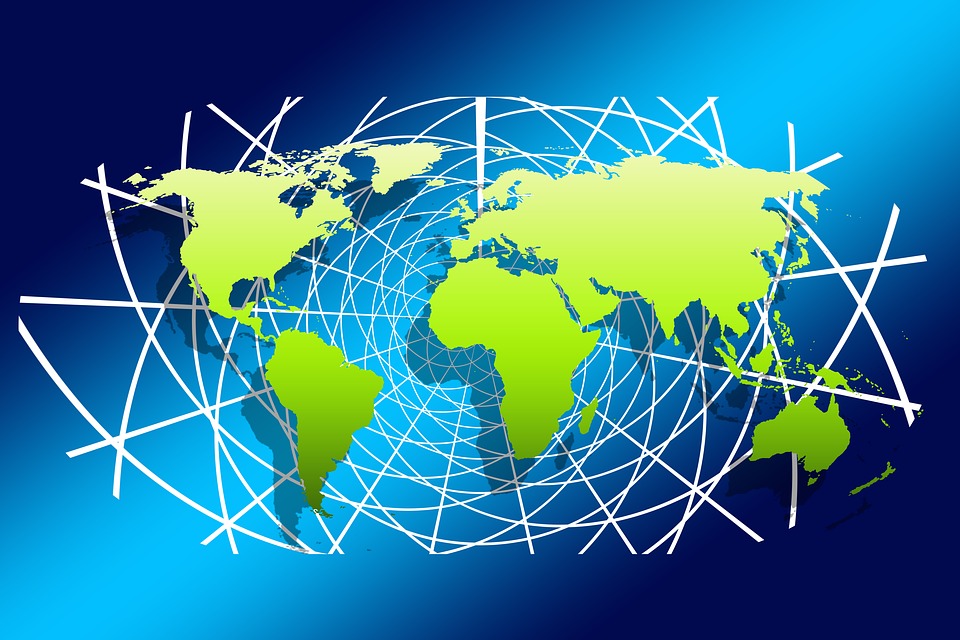 Geralt, https://pixabay.com/de/netz-netzwerk-punkte-linien-1966054/ (22.01.2017)
2/2022
Definition
„Ein Netzwerk ist eine Verbindung mehrerer Computer zum Zweck des Datenaustauschs, für verteilte Anwendungen oder auch für die Kommunikation zwischen ihren Benutzern“
Sascha Kersken, http://openbook.galileocomputing.de/kit/itkomp12000.htm (09.09.2014)
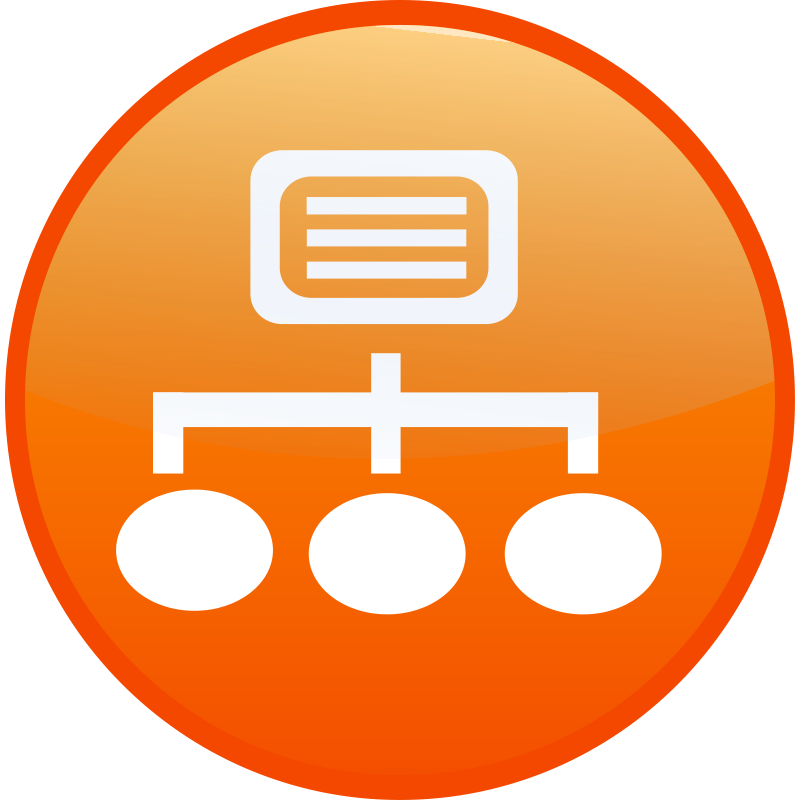 2/2022
Merkmale von Computernetzwerken
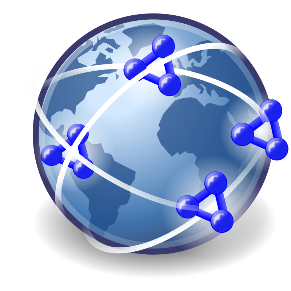 Mehrere Übertragungsmedien wie Kupfer-Kabel, WLAN, Glasfaser, Bluetooth, Lichtwellenleiter etc., meist gemischt
Größtes Netzwerk ist das Internet
Paketvermittelte Datenübertragung
Daten werden in einzelne Datenpakete zerlegt
Jedes Paket hat laufende Nummer, Absender- und Zieladresse
Pakete werden an Router übergeben, die Pakete an weitere Router weitergeleitet bis zum endgültigen Empfänger
Jeder beteiligte Computer leitet nicht-für-ihn-bestimmte Pakete an nächsten Router weiter
2/2022
Wie kann das alles funktionieren?
Alle Netzwerkstandards (Protokolle, Vorschläge, Standards etc) sind in den RFCs beschrieben
RFC „Request for Comments“, von der IETF (Internet Engineering Task Force) verwaltet
RFC-Dokumente (ca. 3.000) sind allen Teilnehmern offen zugänglich
RFC-Dokumente ermöglichen Soft- und Hardware-Herstellern, ihre Produkte netzwerktauglich zu erstellen
RFC-Dokumente ermöglichen die Kommunikation unterschiedlicher Geräte und Technologien
Website unter http://www.rfc-editor.org/
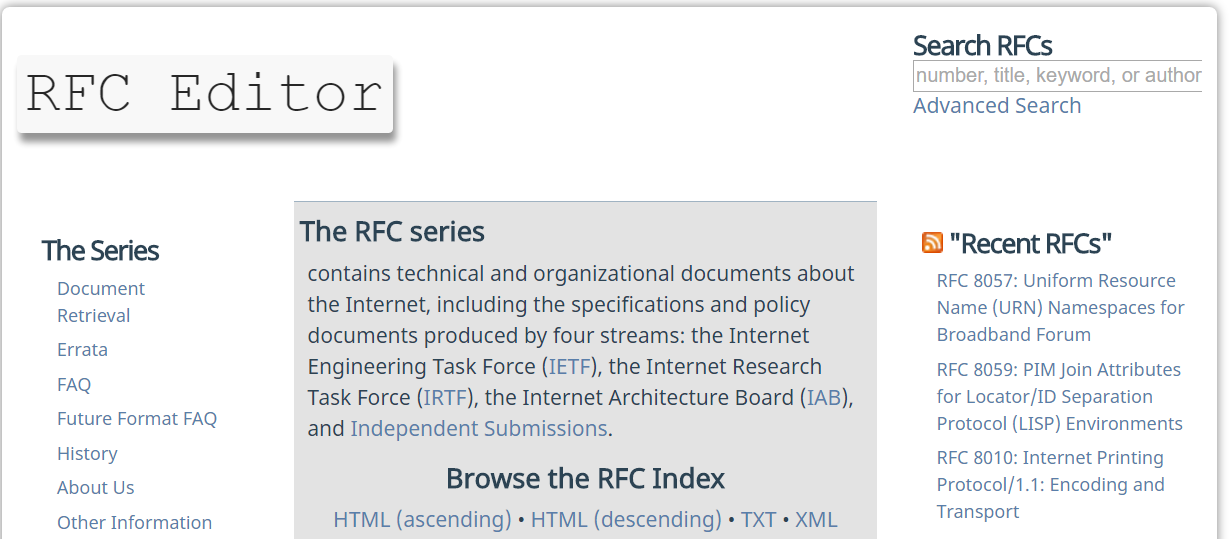 RFC, http://www.rfc-editor.org/ (20.01.2017
2/2022
Paketvermittlung/Schaltkreisvermittlung
Schaltkreisvermittlung
Beispiel Telefonat: es wird eine Leitung für 2 Teilnehmer reserviert. Übertragung erfolgt in Echtzeit und in bestimmter Reihenfolge der gesprochenen Sätze. Nach dem Telefonat wird die Leitung wieder freigegeben
Paketvermittlung
Beispiel Datenverkehr im Internet. Es gibt keine reservierten Leitungen, es sind immer alle Leitungen frei. Computer sind nicht direkt verbunden, sondern nur über Router erreichbar. Datenpakete können über mehrere Wege (bei Ausfall auch über gänzlich neue Wege) übertragen werden. Die Reihenfolge ist nicht relevant.
Simulation in Youtube
2/2022
ARPA-Netz
1969 erstes experimentelles Netz aus vier Computern an verschiedenen US-amerikanischen Universitäten.
Verantwortlich war die Advanced Research Projects Agency (ARPA), eine Organisation des amerikanischen Verteidigungsministeriums
Ziel war, Informationen nicht nur auf einem Zentralrechner, sondern auf mehrere Server zu verteilen 
in den 80iger-Jahren Trennung des ARPANet in
Militärnetz MilNet
Wissenschaftliches Netz NSFNet (National Science Foundation) ->Vorläufer Internet
1989 Tim Berners-Lee, Grundidee des World Wide Web, eines hypertextbasierten Informationssystems
Nutzt Hyperlinks (Verweise)  auf externe oder interne Dokumente
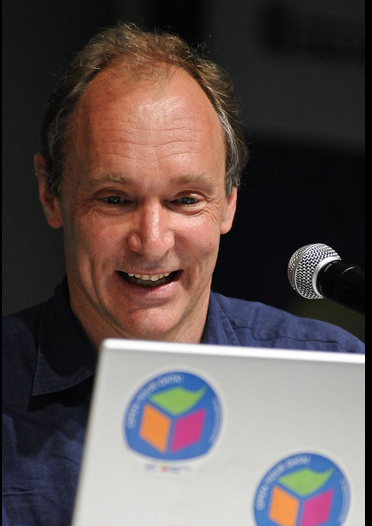 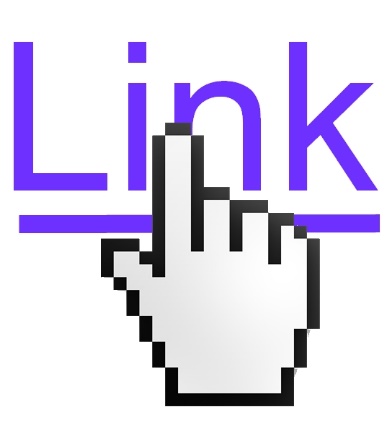 Worlds Half Heard, http://wordshalfheard.blogspot.co.at/2011/10/hyperlink.html (26.01.2017)
Silvio Tanaka, http://de.wikipedia.org/wiki/Tim_Berners-Lee (10.09.2014)
2/2022
Aufrufen einer Website
In den Browser wird die URL (Uniform-Resource-Locator) eingegeben.
Dienst://Host.Domain:Port/Pfad/Dateiname
Domain Name Server (DNS) übersetzt URL in eine IP-Adresse.
siehe http://www.hypestat.com/ samt sonstigen Infos
Es wird die Startseite am Server gesucht (index.htm(l)/index.php/home.htm(l), default.htm(l)…) und geladen
2/2022
Nameserver
Wandelt eine Adresstext in ein numerische Zahl
Tools
cmd: ping-Befehl
http://www.dnstools.ch/online-ping.html
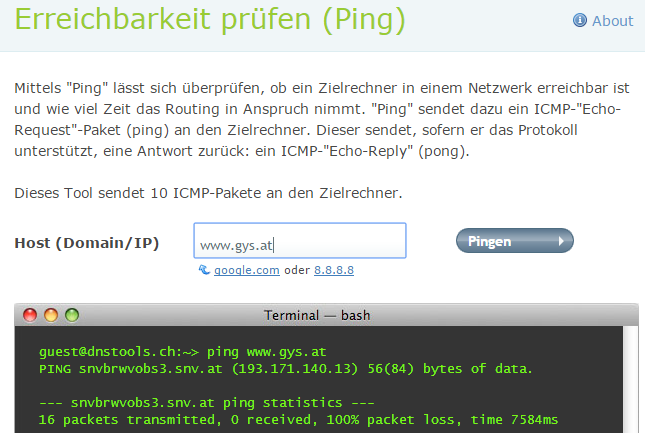 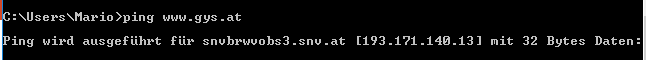 2/2022
Wege des Seitenaufrufs
Webanfragen werden zum Zielserver mittels Router geleitet
Jede Anfrage kann andere Wege nutzen
Visualisierung
Cmd  Befehl tracert
http://www.dnstools.ch/visual-traceroute.html
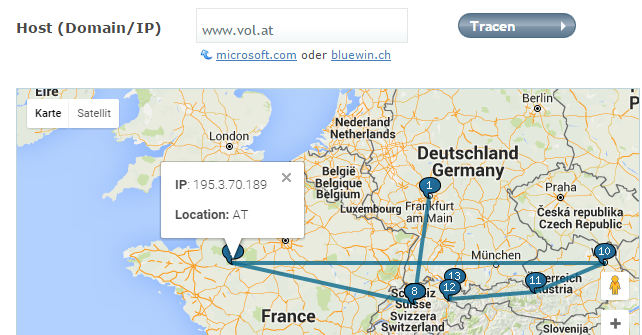 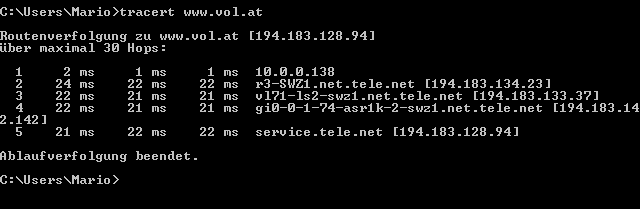 2/2022
Arten von Webseiten
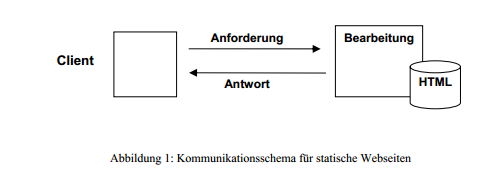 Client fordert an, es können aber nur statische HTML-Seiten wiedergegeben werden
2/2022
Arten von Webseiten
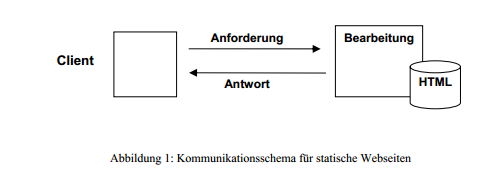 Client fordert an, dynamische Elementen werden je nach Anforderung geladen.
HTML bildet Grundgerüst, es werden Container definiert, diese werden dynamisch gefüllt und geleert.
2/2022
Ablauf einer Webanforderungsiehe https://websniffer.cc
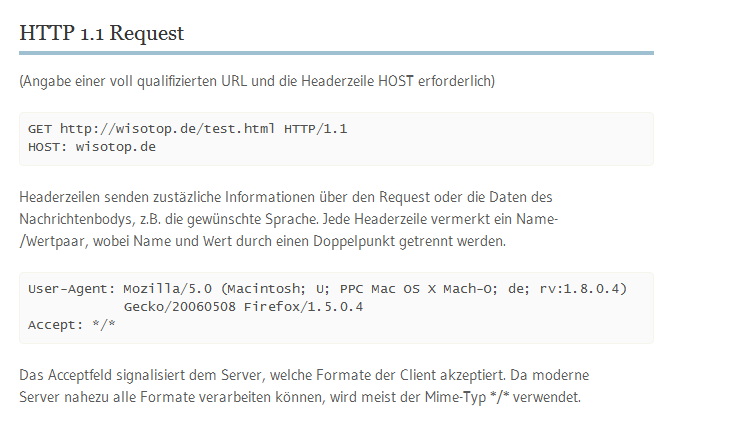 CSS, HTML UND JAVASCRIPT MIT {STIL}, Aug 2007 | Dez 2011, http://www.mediaevent.de/tutorial/http-request.html (abgerf. 27.02.2012)
2/2022
Ablauf einer Webanforderung
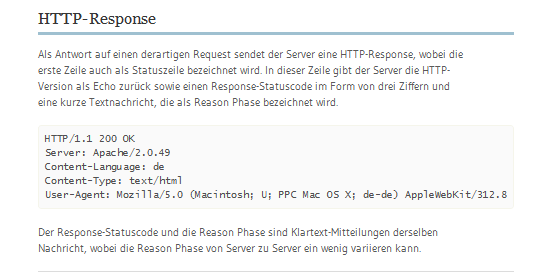 CSS, HTML UND JAVASCRIPT MIT {STIL}, Aug 2007 | Dez 2011, http://www.mediaevent.de/tutorial/http-request.html (abgerf. 27.02.2012)
2/2022
Statusmeldungen des Servers
Details und gute Erklärung auf https://kinsta.com/de/blog/http-statuscodes/#was-sind-httpstatuscodes
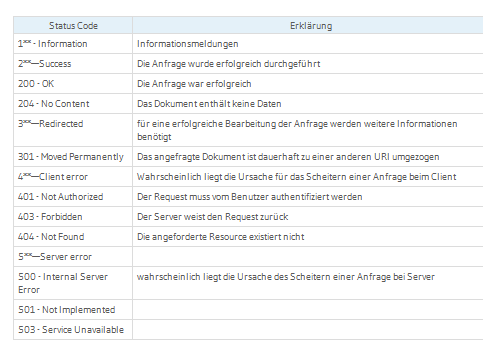 CSS, HTML UND JAVASCRIPT MIT {STIL}, Aug 2007 | Dez 2011, http://www.mediaevent.de/tutorial/http-request.html (abgerf. 27.02.2012)
2/2022
Webserver
Ist der Computer mit Web Server Software oder nur die Software selbst
Ermöglichen Mehrfachzugriff auf einzelne Dokumente
Webserver protokolliert alle Anfragen mit Log-Datei 
(Logdateianalyse (Zugriffs-Statistiken, IP-Adresse des Users etc).
Bekannteste Software sind Apache HTTP Server, Microsoft Internet Information Services (IIS), Apache Tomcat, Sun Java System Web Server..
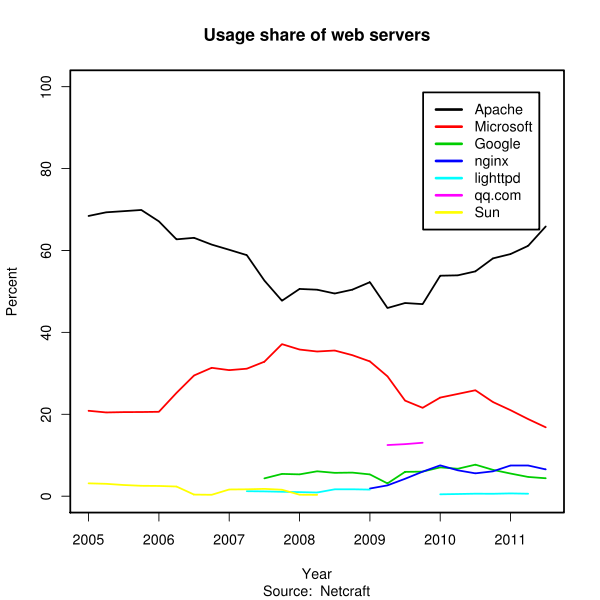 Webserver – Market Share, http://en.wikipedia.org/wiki/Web_server (25.02.2012)
2/2022
OSI-Schichtenmodell
Ist ein Referenz-Modell für Datenübertragung von Paketen
Beschreibt den Ablauf einer Datenübertragung innerhalb eines Netzwerks
Ein Datenpaket durchläuft von oben nach unten auf der Sender-Seite 7 Schichten.
Ein Datenpaket durchläuft von unten nach oben auf der Empfängerseite ebenso 7 Schichten.
Simulationen
http://www.youtube.com/watch?v=fiMswfo45DQ
http://www.tinohempel.de/info/info/netze/osi.htm
2/2022
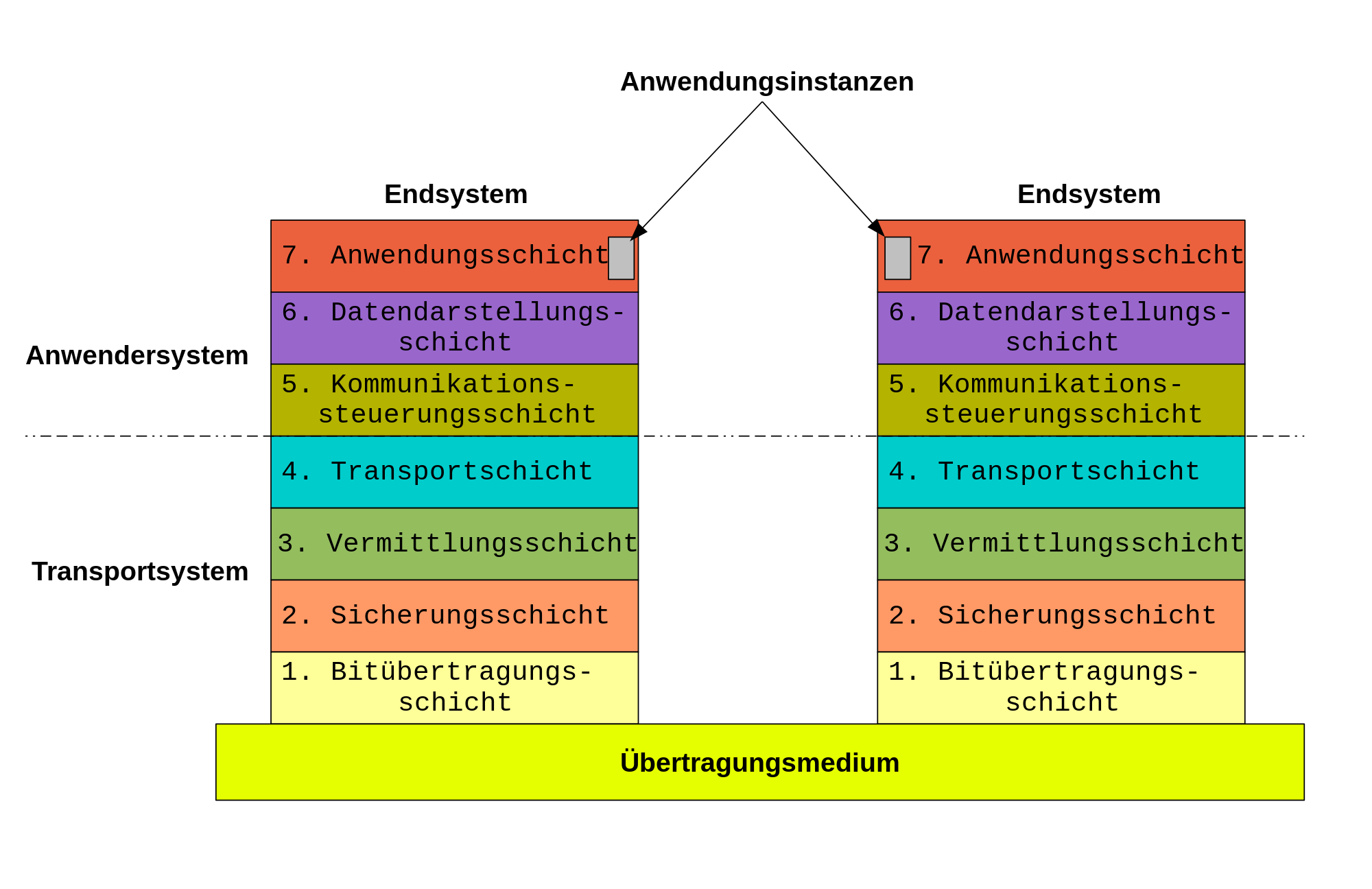 Wikipedia, https://de.wikipedia.org/wiki/OSI-Modell (22.01.2017)
2/2022
Schichtenmodell
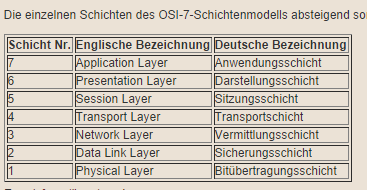 Alle-Eselsbrücken-de, http://alle-eselsbruecken.de/osi-schichtenmodell (9.9.2014)
Merksprüche:
 „Alle Priester Saufen Tequila Nach Der Predigt“ 
„Alibaba präsentiert sich täglich nackt dem Personal“
2/2022
Erklärung der Schichten
2/2022
Erklärung der Schichten
2/2022
Das TCP/IP-Referenzmodell
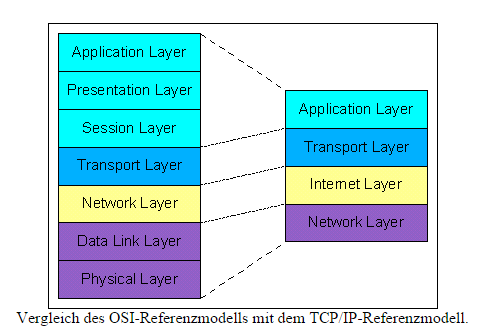 Ist ein vereinfachtes OSI-Modell
Stark vereinfachte Darstellung speziell für Internetanwendungen
Fasst Schichten des OSI-Modells teils zusammen
Heiko Holtkamp, http://www.rvs.uni-bielefeld.de/~heiko/tcpip/tcpip_html_alt/kap_1_3.html (10.09.2014)
2/2022
Beispiel E-Mail
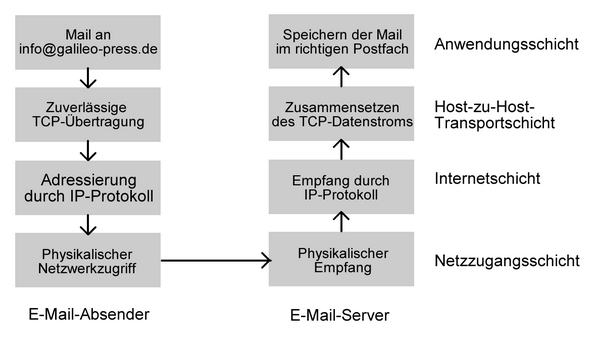 Sascha Kersken, http://openbook.galileocomputing.de/kit/itkomp12001.htm#bild(9.9.2014)
2/2022
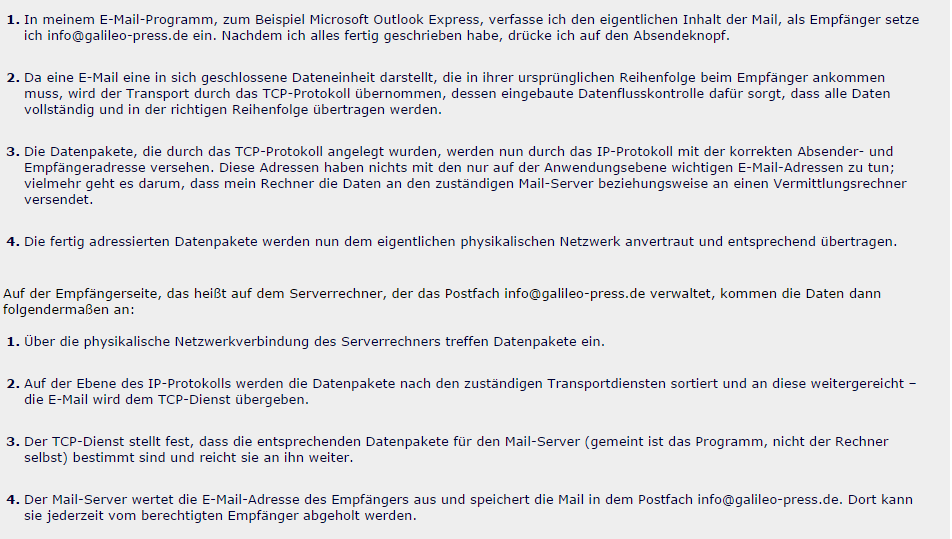 Sascha Kersken, http://openbook.galileocomputing.de/kit/itkomp12001.htm#bild(9.9.2014)
2/2022
Schichten und ihre Protokolle
In jeder Schicht gibt es Protokolle
Jedes Protokoll kommuniziert mit dem darunter- und darüber liegenden Protokoll
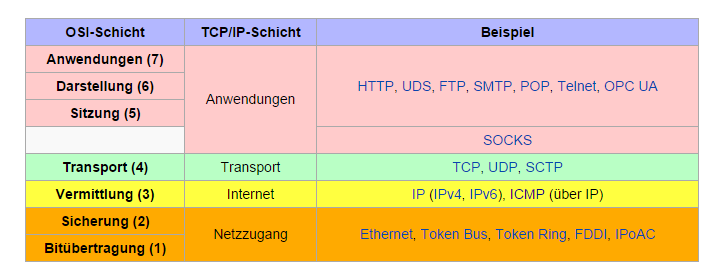 Wikipedia, http://de.wikipedia.org/wiki/Internet_Protocol (20.9.2014)
2/2022
Arten von Netzwerken nach Ausdehnung
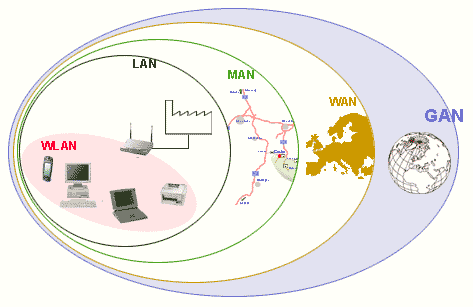 Lan, WLAN, Gan, https://wirtschaftsinformatik-bkal.wikispaces.com/LAN,+WLAN,+WAN (26.01.2017)
2/2022
Tools und Netzwerkanwendungen
Cmd.exe
„Nachfolger“ der command.com unter DOS-Zeiten
Vorteile
Viele Befehle der command.com gleich
Abarbeitung von Batch-Dateien möglich, Beispiel: ablauf.bat
Wichtige Befehle unter http://tinyurl.com/7wtlvfv
Hilfe zu einer Anweisung
help befehl oder befehl /help oder befehl /?
Neuere Version ist die Powershell (powershell.exe eingeben)
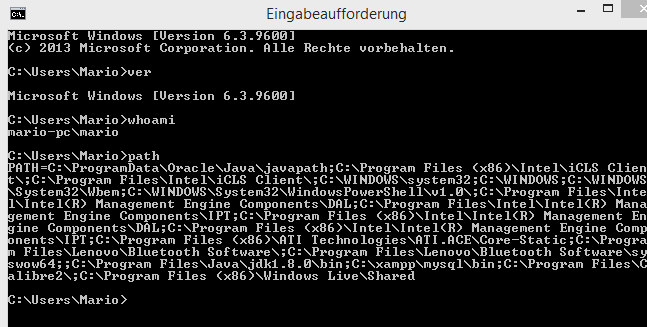 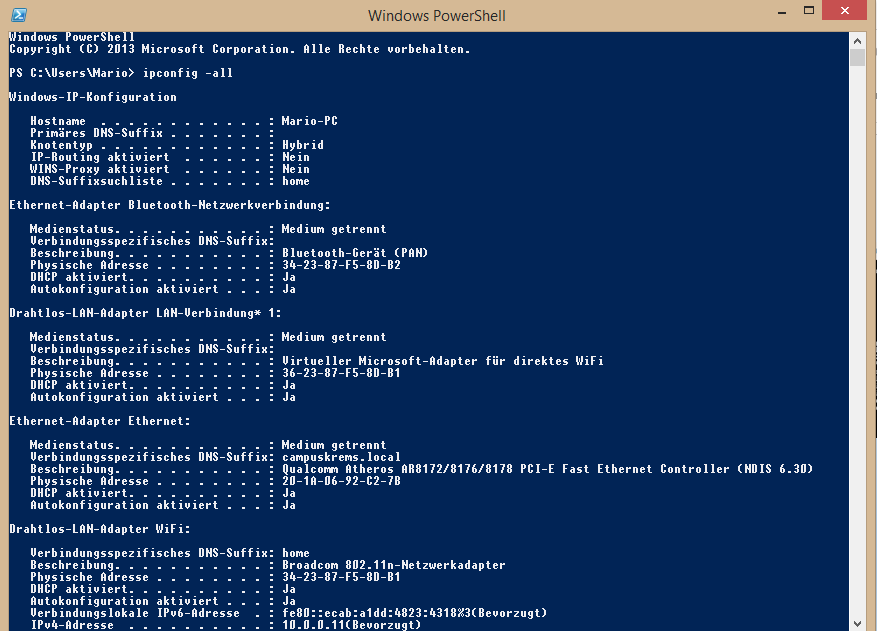 2/2022
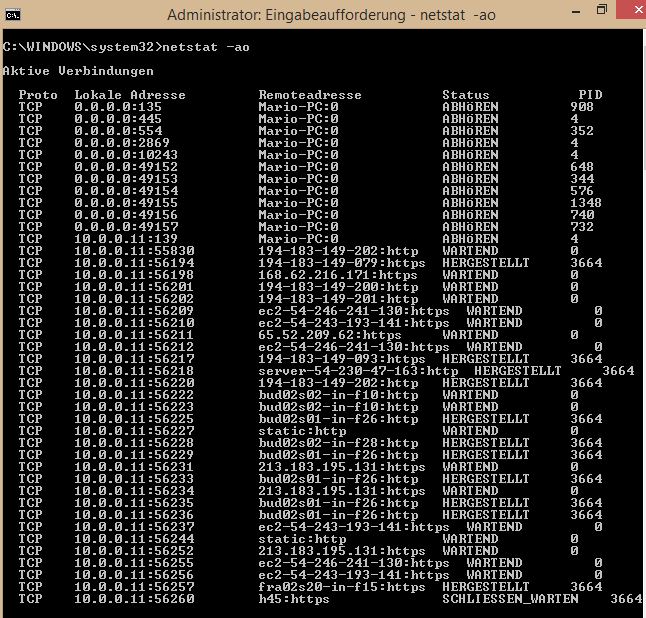 Tools und Netzwerkanwendungen
Anzeigen aller Netzwerkschnittstellen
ipconfig –all
Testen, ob eine Verbindung besteht/möglich ist
ping www.gys.at
Netzwege nachverfolgen
tracert www.vol.at bzw. pathping www.vol.at
Zeigt Mac- und zugeordnete IP-Adressen an, die bei Schnittstelle bekannt sind
arp –a oder getmac
Offene Netz-Verbindungen nach außen anzeigen („abhören(listening)“ gefährlich, da offener Port)
netstat –ano
Benutzerkonten am PC anzeigen
net user
Freigegebene Ressourcen anzeigen
net share
DNS-Server herausfinden bzw. Hostname zu IP-Adresse oder umgekehrt wandeln
nslookup www.vol.at
nslookup 206.19.49.165
2/2022
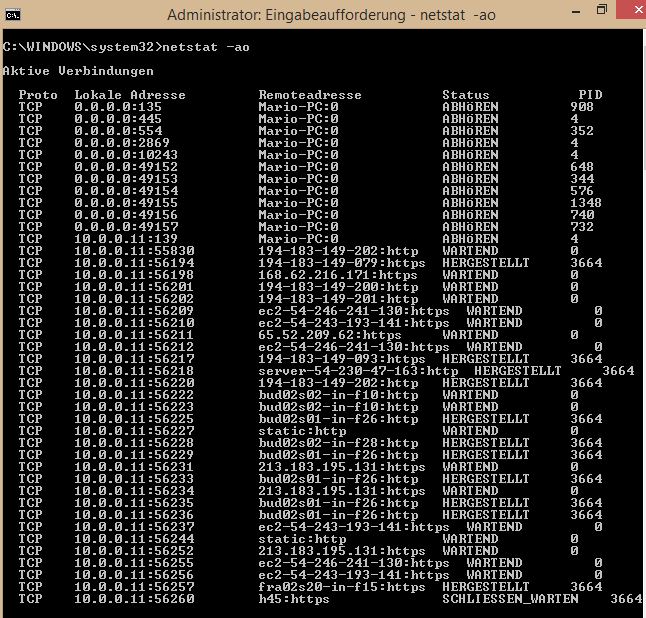 Tools und Netzwerkanwendungen
Offene Netz-Verbindungen nach außen anzeigen („abhören(listening)“ gefährlich, da offener Port vorhanden)
netstat –ano  (zeigt ungefiltert an)
netstat –ano|more  (Ergebnis ist ein Tabelle, Anwendung über PID Taskmanager eruierbar)
netstat –anob|more (PID wird als Anwendung angezeigt)
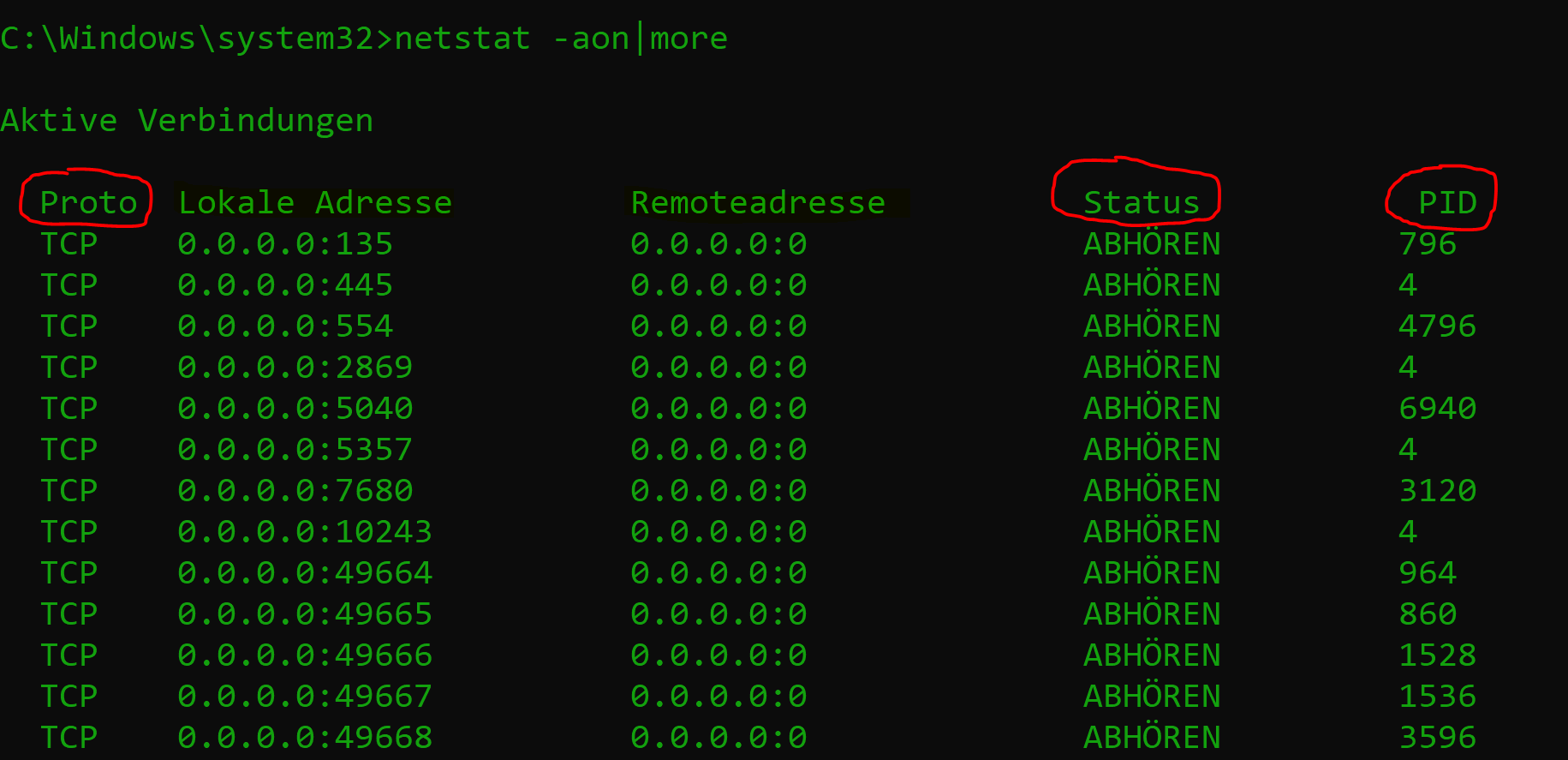 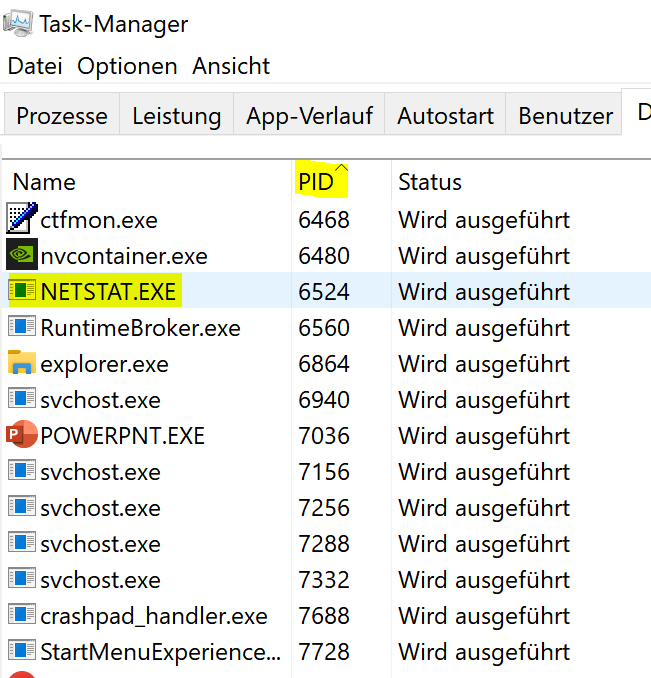 2/2022
Kontrollfragen/Aufgabe 1
Was ist der Unterschied zwischen Paket-vermittelter und Schaltkreis-vermittelter Verbindung? Führen Sie andere als die im Unterricht behandelten Beispiele an.
Suchen sie nach dem RFC 792 auf der RFC-Homepage. Um was geht es hier bzw. erklären Sie einige Auszüge.
Suchen Sie einen nicht ernst gemeinten RFC-Auszug und erklären Sie ihn.
Was wissen Sie über Tim Berners-Lee?
Was versteht man unter „Ping of Death“
Analysieren Sie die 7 OSI-Schichten und finden Sie für jede Schicht eine Anwendung/Technik/Dienst… Ihrer Wahl.
LAN bis GAN: Überlegen Sie Netzwerke in Ihrem Lebensraum. Unter welche Kategorie fallen diese?
Testen Sie 3 Netzwerkbefehle, die behandelt wurden und präsentieren Sie die Ergebnisse.
Präsentieren Sie 2 bordeigene bzw. webbasierte Tools Ihrer Wahl, mit denen Sie Netzwerk-Informationen erhalten können und die NICHT(!!) im Unterricht erwähnt wurden.
2/2022
Netzwerkstandard Ethernet
Der häufigste Standard heißt Ethernet, kabelgebunden
Ist keine Hardware, sondern ein Standard, wie ein Gerät Daten in ein Netz schickt
Zugriffsmethode CSMA/CD-Schema (Carrier Sense Multiple Access with Collision Detection)
Ein Gerät lauscht vor dem Senden, ob im Netzwerk frei ist
Wenn frei, sendet es Daten
Auch andere Geräte können gleichzeitig senden, Multiple Access
Bei Kollisionen stoppt ein Gerät das Senden, wartet und probiert es erneut
Simulation unter http://tinyurl.com/q2b2pox
2/2022
Netzwerkkarte mit MAC-Adressen
Netzwerkkarten bzw. deren MAC-Adresse gehören zur Schicht 2
In der Schicht 3 werden aus den MAC-Adressen die logischen IP-Adressen
MAC-Adresse (für Media Access Control, einer der beiden Bestandteile der OSI-Netzzugangsschicht). Es handelt sich um eine 48 Bit lange Zahl, die in sechs hexadezimalen Blöcken zwischen 0 und 255 (00 bis FF hex) geschrieben wird, zum Beispiel 00-A0-C9-E8-5F-64.
Die Datenpakete – auf der Netzzugangsschicht 2 Frames genannt – werden mit den MAC-Adressen der sendenden und der empfangenden Station versehen und in der Regel an alle Stationen im Segment versandt. Jede Station überprüft daraufhin, ob die Daten für sie bestimmt sind oder nicht.
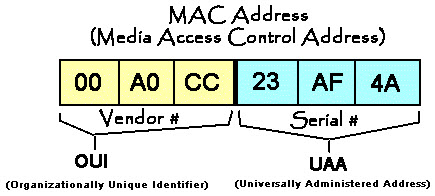 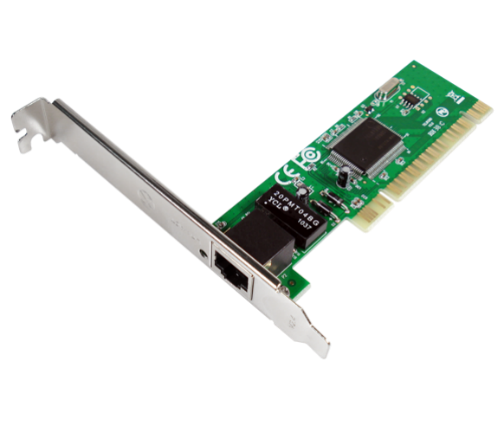 Nexxt, http://www.nexxtsolutions.com/co/sirius-100-tarjeta-pci-para-ethernet-de-alta-velocidad (20.01.2017)
What is MAC Address, http://www.thewindowsclub.com/change-mac-address-in-windows (20.01.2017
2/2022
Hubs
sind „dumme Verteiler“
Senden Datenpakete immer an alle Computer
Kollisionsanfällig
Alle Anschlüsse teilen sich die maximale Übertragungsgeschwindigkeit
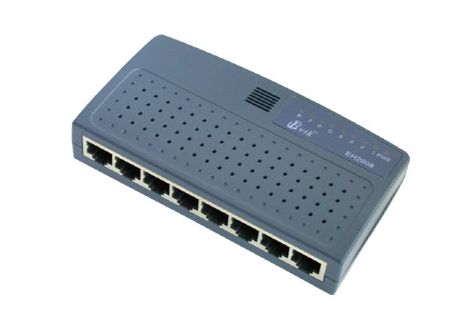 2/2022
Switch
Ist ein „intelligenter“ Verteiler
Stellt für zwei Stationen, die miteinander kommunizieren möchten, eine exklusive Punkt-zu-Punkt-Verbindung bereit. 
Die MAC-Adressen aller Schnittstellen, an die er bereits Daten ausgeliefert hat, werden zwischenspeichert (MAC Address Table)  -> „kennt jeden Computer persönlich“
Jeder Port verfügt über die maximale Übertragungsgeschwindigkeit
Die Switch Ports sind in der Regel konfigurierbar
Switches sind auf der OSI-Schicht 2 und  3 (wenn IP-fähig)
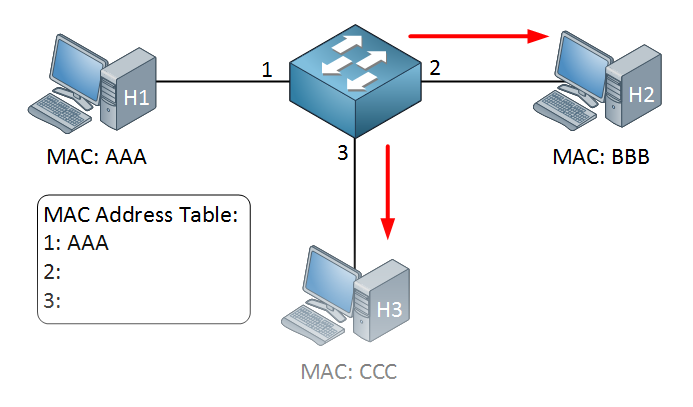 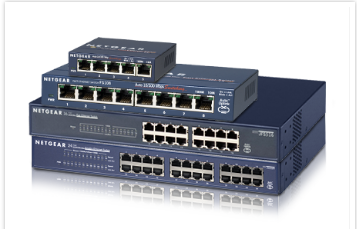 Netgear, http://www.netgear.de/business/products/switches/unmanaged/?cid=wmt_netgear_organic (20.01.2017)
How does a switch learn Mac addresses, https://networklessons.com/switching/how-does-a-switch-learn-mac-addresses/ (20.01.2017)
2/2022
Router
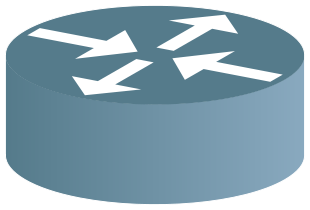 Router verbinden Netzwerke
Suchen gemeinsam mit anderen „bekannten“ Routern den schnellsten Weg zum Empfänger
Treffen ihre Weiterleitungsentscheidungen aufgrund von IP-Adressen (Routing Tabellen)
Übersetzen interne in externe IP-Adressen
Haben einen internen Anschluss (Port) für das internen LAN (Standardgateway) und eine WAN-Anschluss für das Modem ins Internet
Router, https://de.wikipedia.org/wiki/Router (20.01.2017)
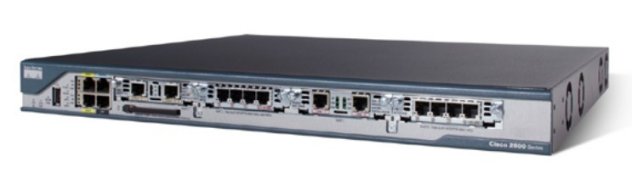 Cisco 2801, http://www.cisco.com/c/en/us/support/routers/2801-integrated-services-router-isr/model.html (20.01.2017)
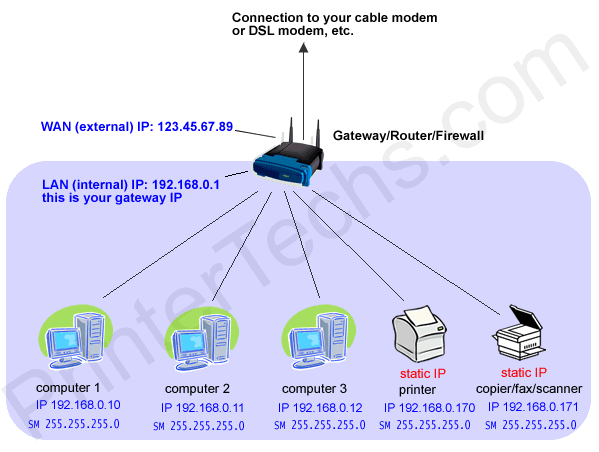 Printertechs, http://www.printertechs.com/other-instructions/network-printing-tutorial/150-how-ip-gateway-work (20.01.2017)
2/2022
IP-Adressen
Aufbau der IP-Adressen
Eine IP-Adresse des klassischen Typs – der Version IPv4 gemäß RFC 791 – ist eine 32 Bits (4 Byte) lange Zahl. Sie wird üblicherweise in vier durch Punkte getrennten Dezimalzahlen zwischen 0 und 255 geschrieben. 
Eine typische IP-Adresse wäre etwa 11000010 00010001 01010001 11000001 und lautet in der gängigen Schreibweise dann 194.17.81.193.
Jede IP-Adresse teilt sich in einen Netz- und Clientteil
IPv6 hat 128 Bit (16 Byte) -> 2128 Möglichkeiten
Vergleich: IPv4 (Golfball), IPv6 (ein Planet, Sonne)
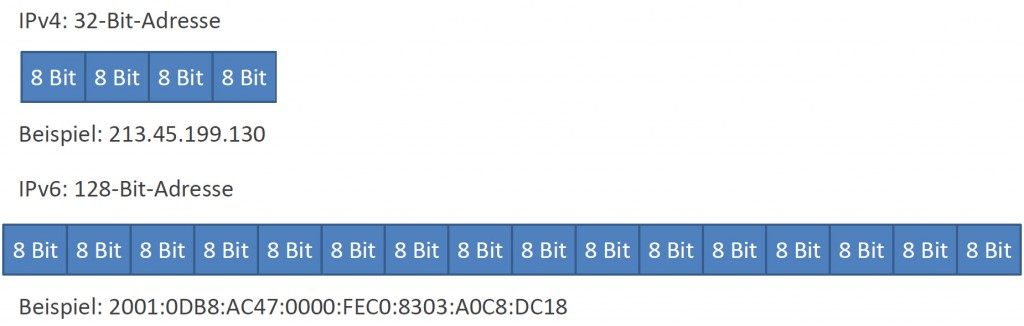 IPv6-Akademie, http://www.ipv6-akademie.de/einfuhrung-in-die-ipv6-adressen/ (22.01.2017)
2/2022
Klassen von IP-Netzen
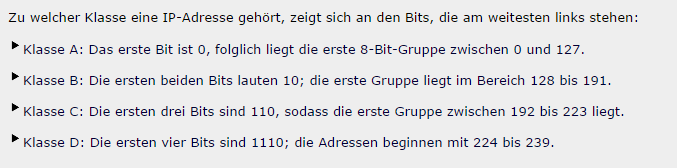 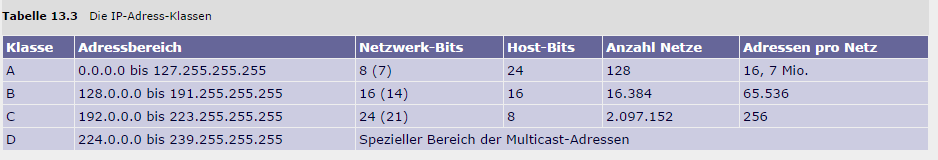 Sascha Kersken, Kompendium der Informationstechnik, http://www.filmsupport.at/WIFI/kit/itkomp13002.htm (22.01.2017)
2/2022
Netzwerkmasken (Subnetmask)
Ist eine 2. IP-Adresse, die den Netz- bzw. den Client-Teil einer IP-Adresse festlegt
Netzteil wird meist mit 255, Clientteil meist mit 0 festgelegt
Analogie Telefon: was ist Vorwahl, was ist Telefonnummer
06641234567 ->unklar
0664/1234567 ->Telefonanbieter durch Slash gekennzeichnet (links Netz, rechts Client)
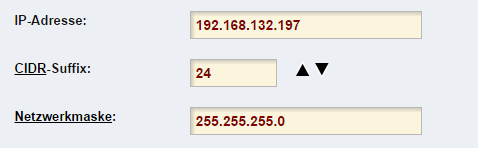 Beispiel links
3 Oktette (24 Bit) bestimmen den Netzanteil
Es kann maximal 256 Clients geben
Jede Client-IP-Adresse beginnt mit 192.168.132.0 bis 255
2/2022
CIDR- „Classless Inter-Domain Routing“
Es entfallen die klassischen Netzwerk-Klassen A,B,C…
Es wird nach einer IP-Adresse mit „/“ getrennt die Anzahl an Netzwerkbits angegeben
Umrechnen der binären 1er ergibt Netzwerk-Maske
IP-Rechner Online
http://www.heise.de/netze/tools/netzwerkrechner/
http://jodies.de/ipcalc
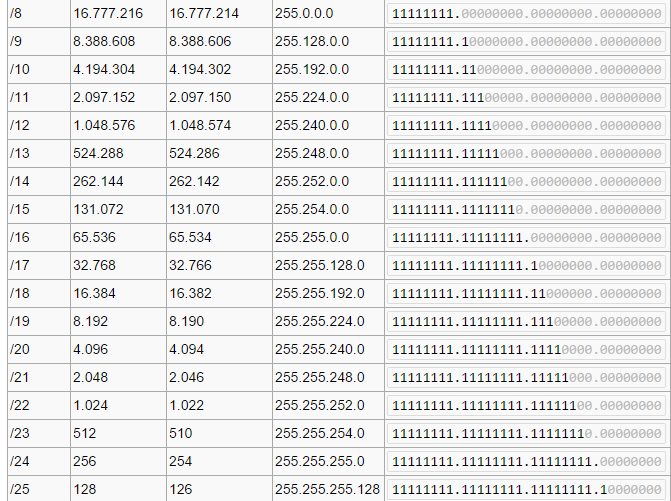 Wikipedia, http://de.wikipedia.org/wiki/Classless_Inter-Domain_Routing (20.9.2014)
2/2022
Spezielle/Reservierte IP-Adressen
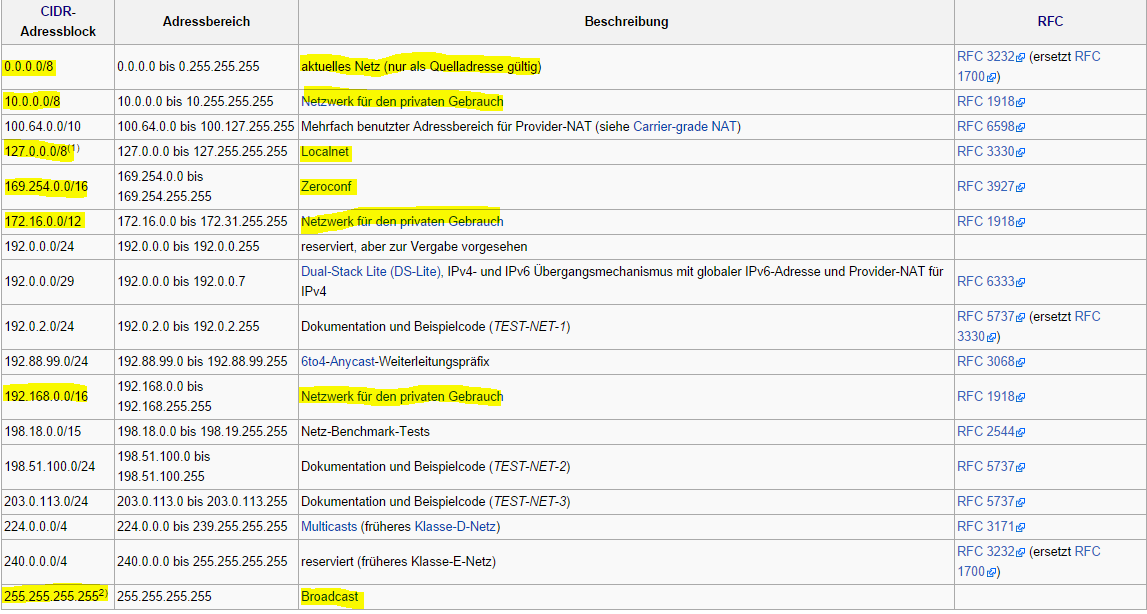 2/2022
Wikipedia, http://de.wikipedia.org/wiki/IP-Adresse (20.9.2014)
Wichtige private, interne Netzwerk-Adressen
Keine öffentlichen Adressen
Für internes Netzwerk
Werden vom Router mittels NAT oder PAT ausgetauscht (IP Masquerading)
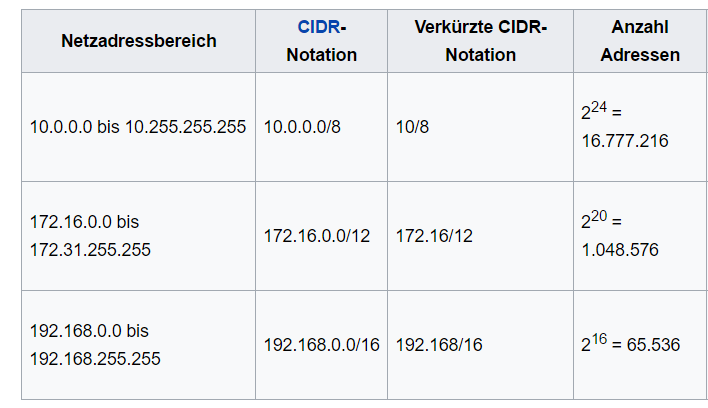 Private IP Adressen, https://de.wikipedia.org/wiki/Private_IP-Adresse (26.01.2017)
2/2022
Ermitteln wichtiger Netzwerk-IP-Adressen
Beispiel 
IP-Adresse: 192.168.21.3/24
24 Netzwerkbits ergeben Subnet-Mask von
255.255.255.0
AND-Verknüpfung von IP-Adresse und Subnet Mask ergibt Netzwerk-IP
1100.0000  1010.1000 0001.0101  0000.0011  (192.168.21.3)
AND Verknüpfung (nur 1  + 1 = 1, sondern immer 0)
1111.1111  1111.1111 1111.1111  0000.0000 (255.255.255.0)
1100.0000  1010.1000 0001.0101  0000.0000  (192.168.21.0)
IP des Netzwerkes 192.168.21.0
IP des Netzwerk-Broadcasts 192.168.21.255
IP der möglichen Hosts 192.168.21.1 bis 192.168.21.254 (28 minus 2)
Siehe http://www.heise.de/netze/tools/netzwerkrechner/
Siehe http://www.itslot.de/2013/06/ipv4-netzwerkadresse-berechnen.html
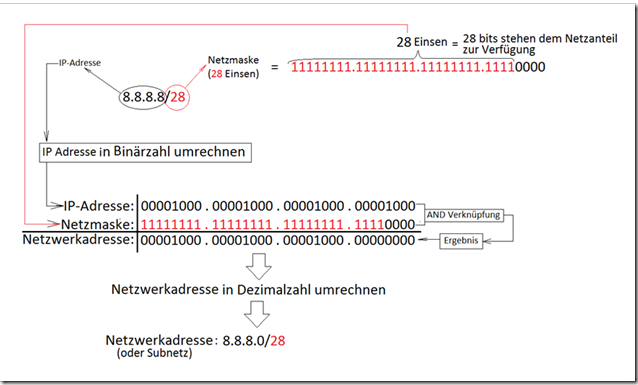 Netzwerkadresse berechnen, http://www.itslot.de/2013/06/ipv4-netzwerkadresse-berechnen.html (15.2.2015)
2/2022
IPv4 vrs IPv6
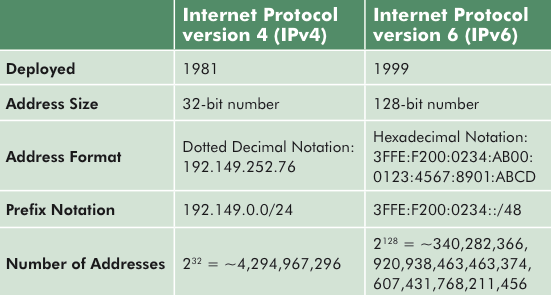 IPv4 verwendet 32 Bit -> 2^32 Möglichkeiten, 4,3 Milliarden Adressen
IPv6 verwendet 128 Bit -> 2^128 Möglichkeiten, 3,4 x 10 hoch 38 IPv6-Adressen (Zahl mit 38 Nullen)
Endanwender wird automatisch umgeschaltet. 
Viele neue Router haben die Nutzung von IPv6 voreingestellt
Neue Smartphones wählen sich meist automatisch so ein, dass eine IPv6-Adresse als erstes genutzt wird, ist diese nicht vorhanden, greift das Gerät auf IPv4 zurück
Causa Finita, https://causa-finita.com/vpn-gefahren-ipv6-und-dns-leaks/ (16.05.2019)
2/2022
IPv4 and IPv6 gemischt Dual-Stack
Dual Tack, Tunneling, and Translation sind die Möglichkeiten
Dual Stack ermöglicht Geräten, beide Protokolle zu verstehen
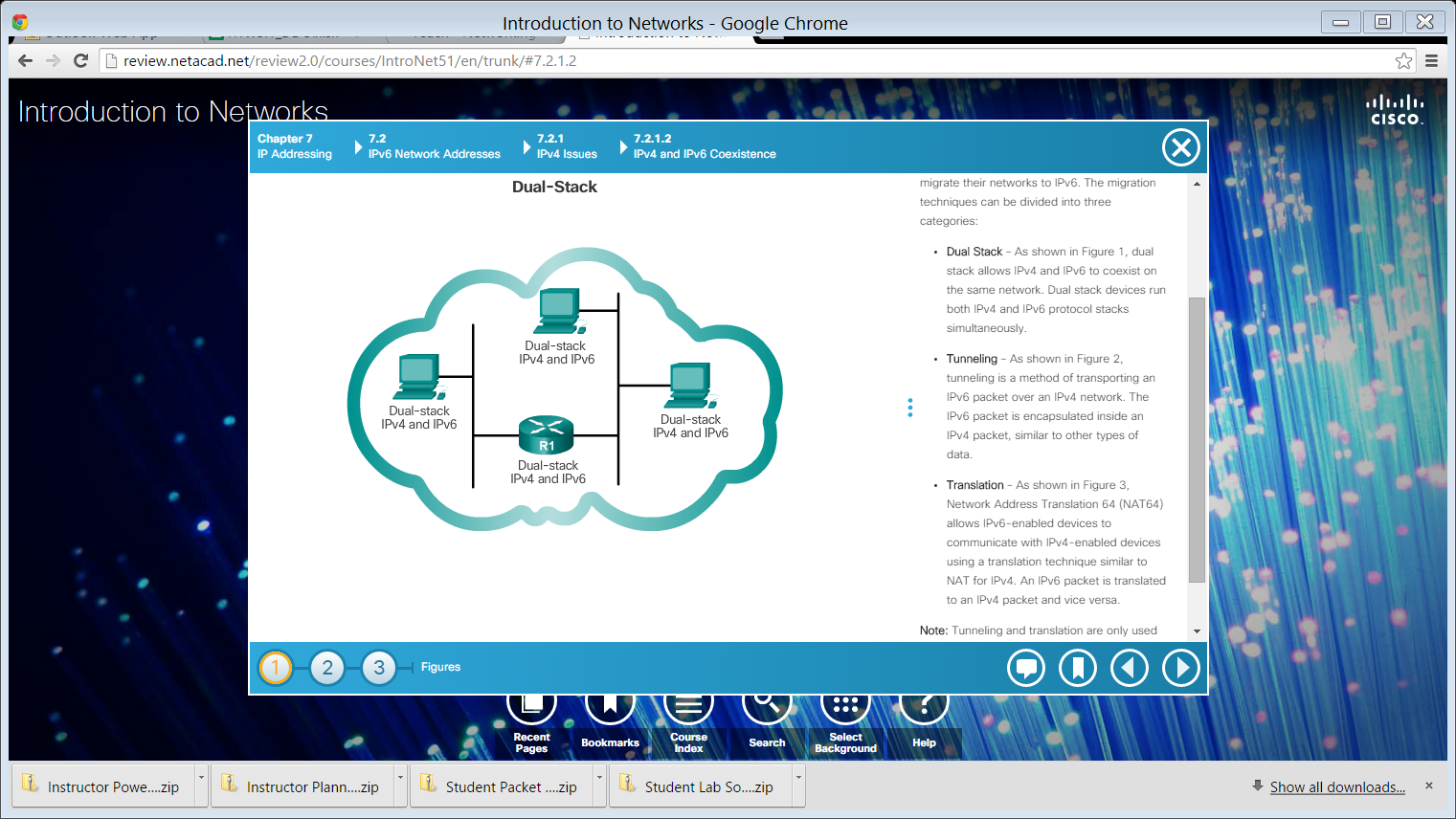 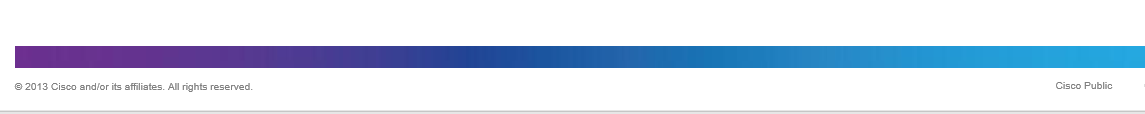 [Speaker Notes: 7.2.1.2 IPv4 and IPv6 Coexistence]
IPv4 and IPv6 Tunneling
Tunneling verpackt IPv6-Pakete in IPv4-Pakete
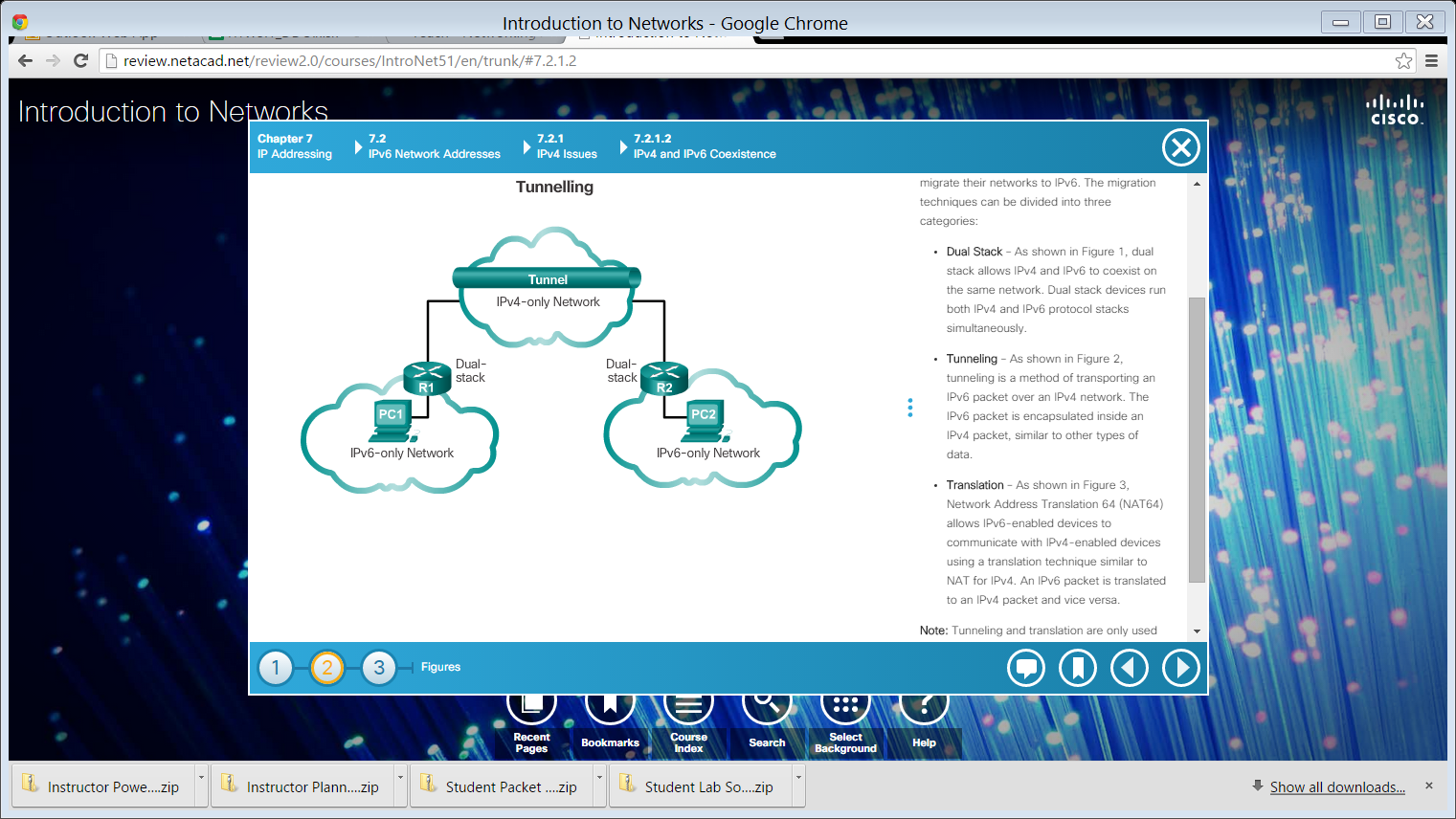 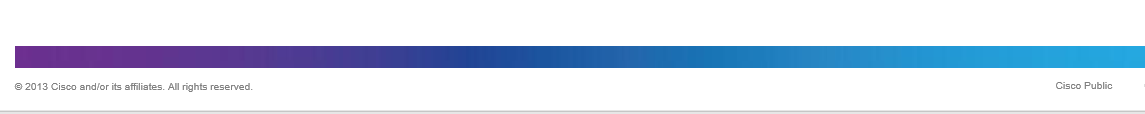 [Speaker Notes: 7.2.1.2 IPv4 and IPv6 Coexistence (Cont.)]
IPv4 and IPv6 Translation
Ein IPv6 packet wird in ein IPv4 Paket übersetzt und umgekehrt
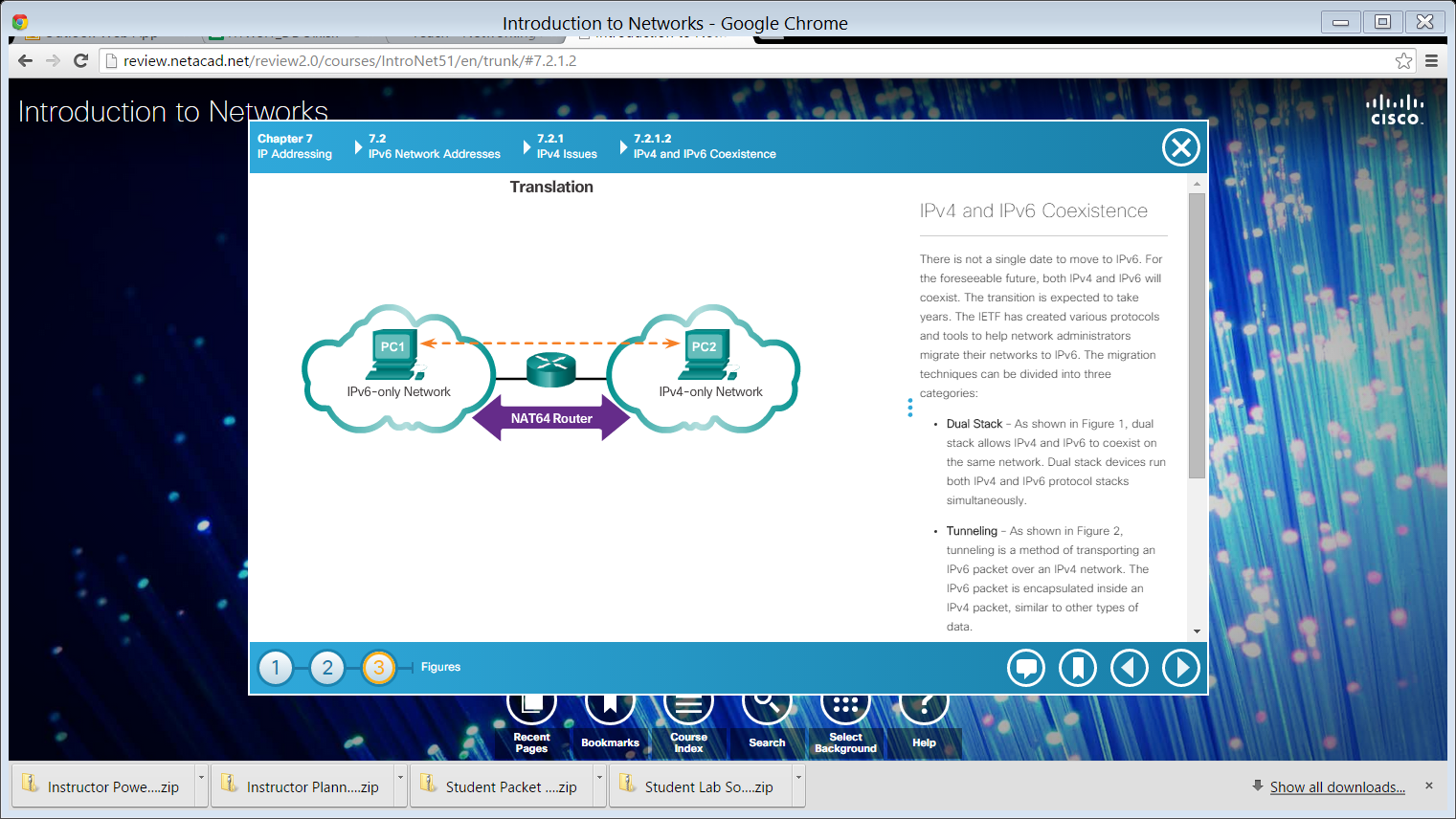 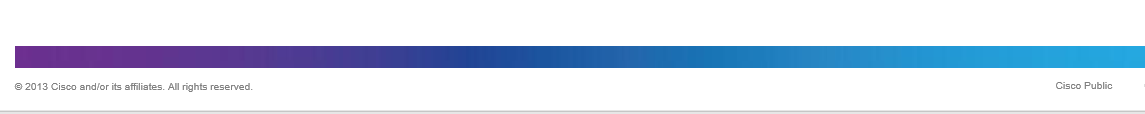 [Speaker Notes: 7.2.1.2 IPv4 and IPv6 Coexistence (Cont.)
7.2.1.3 Activity - IPv4 Issues and Solutions]
IPv6 Address Darstellung
Hextets – 4 Hexadecimal digits = 16 binary digits
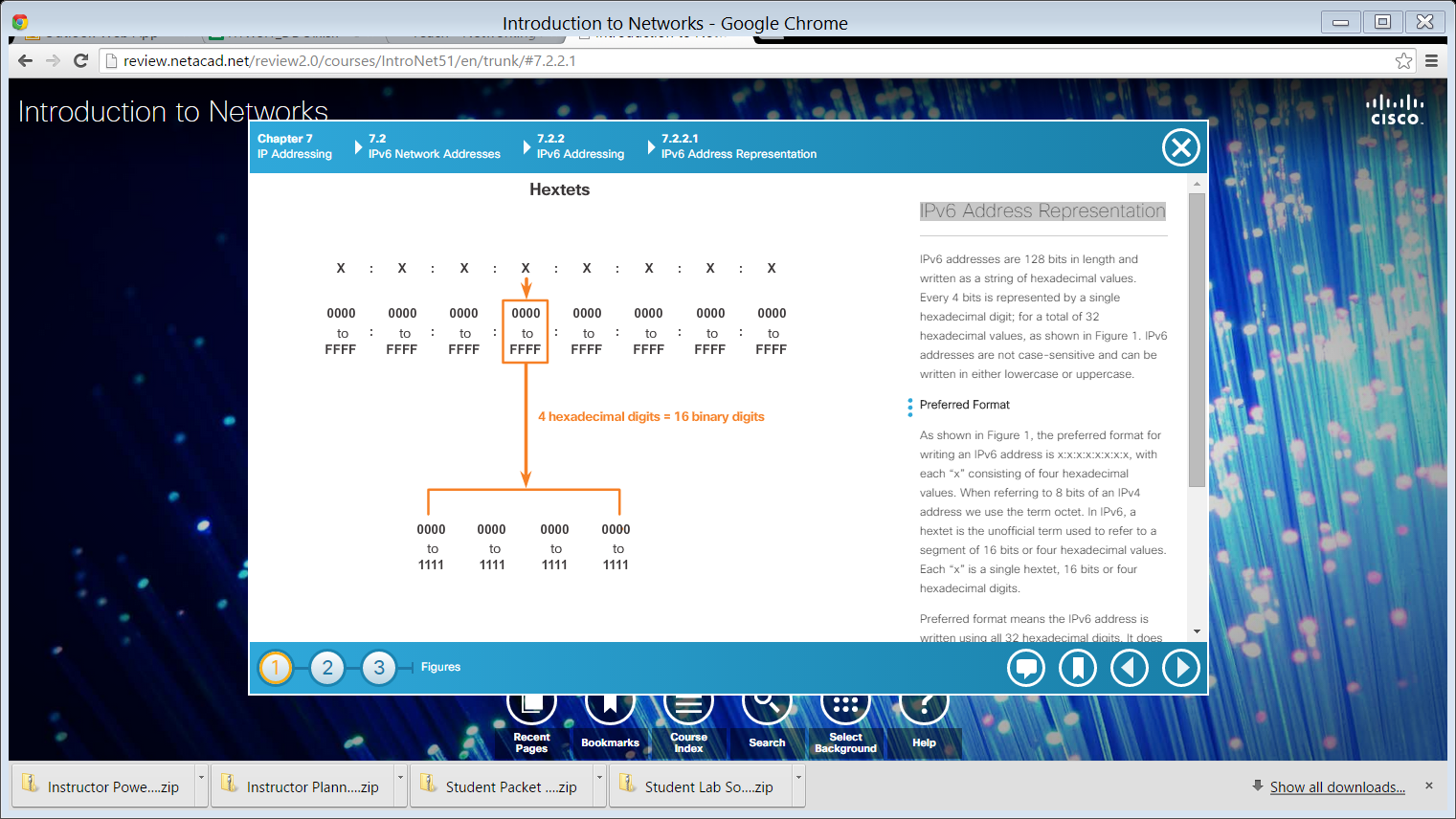 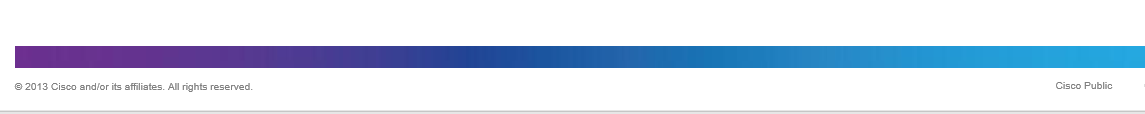 [Speaker Notes: 7.2.2.1 IPv6 Address Representation]
IPv6 Address Vergleich
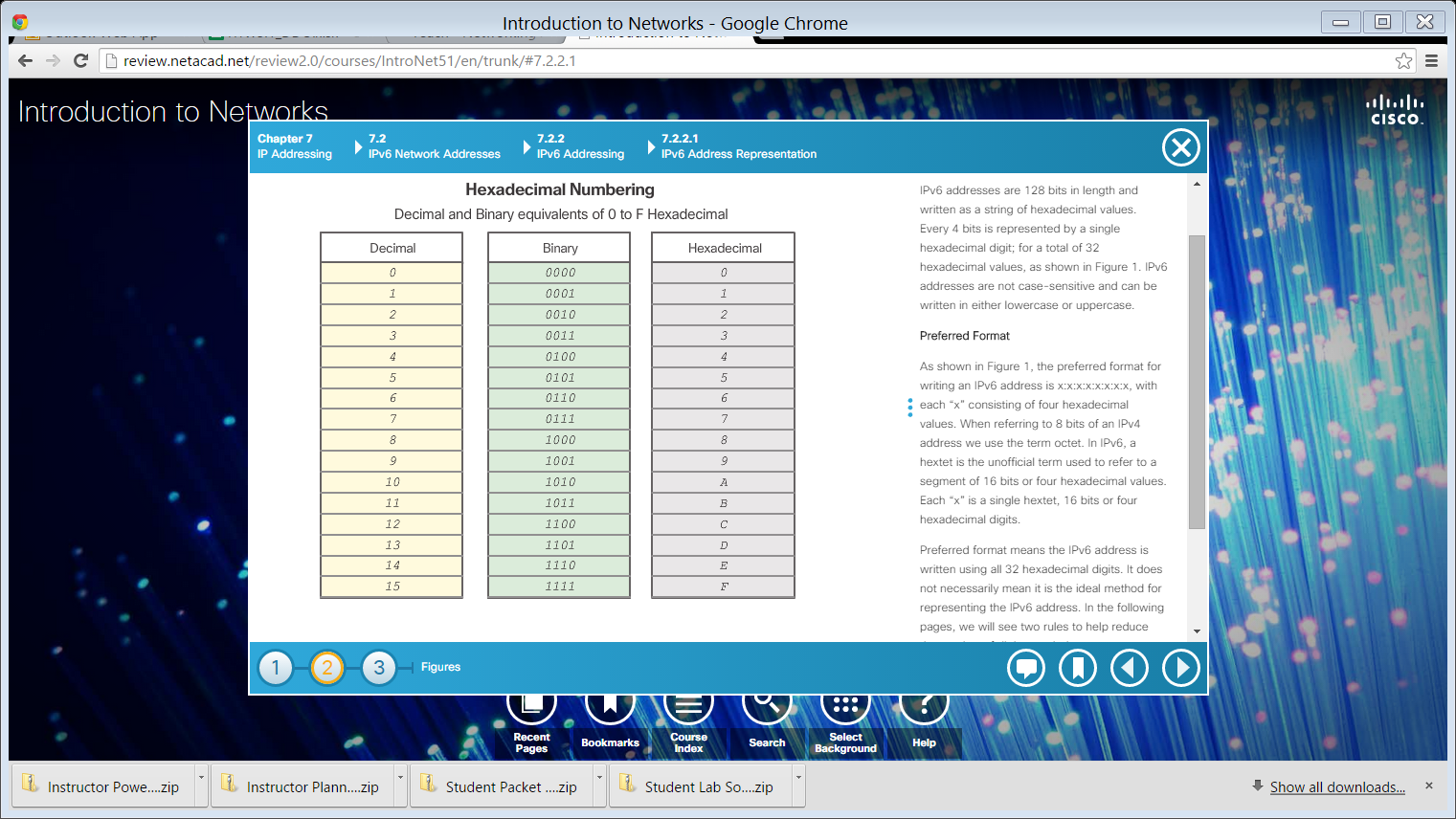 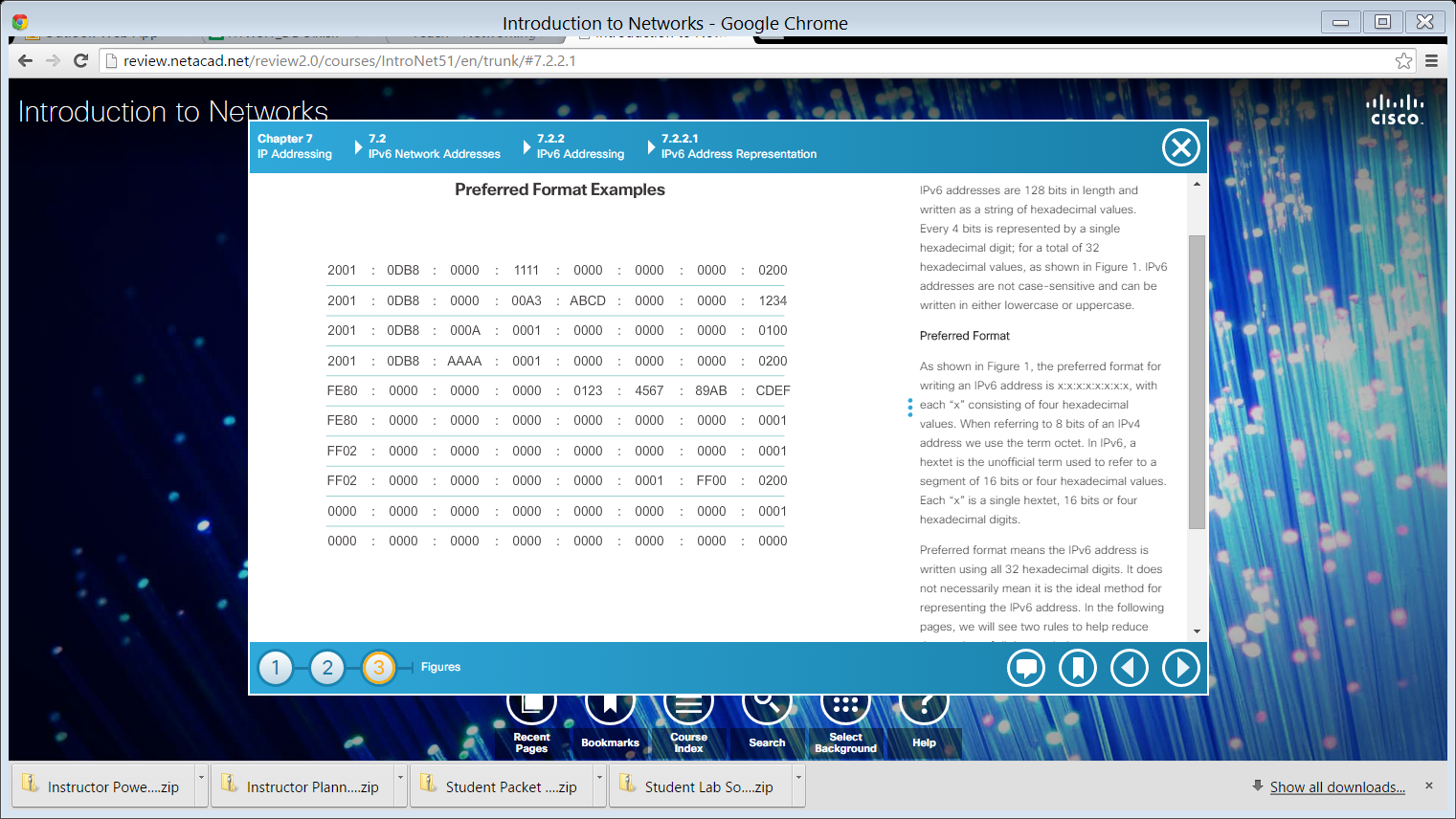 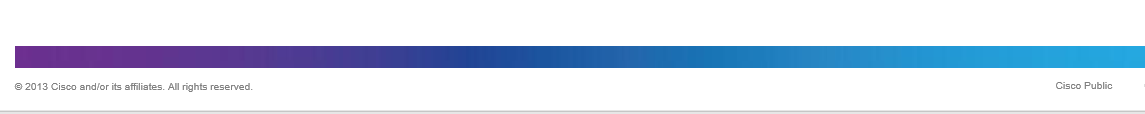 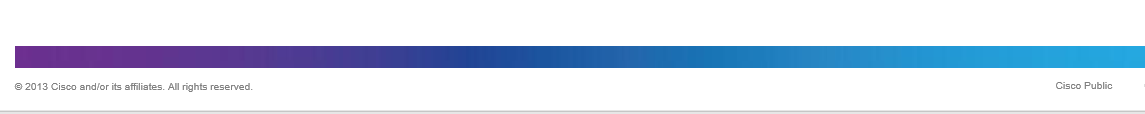 [Speaker Notes: 7.2.2.1 IPv6 Address Representation (Cont.)]
Rule 1 – Omit Leading 0’s
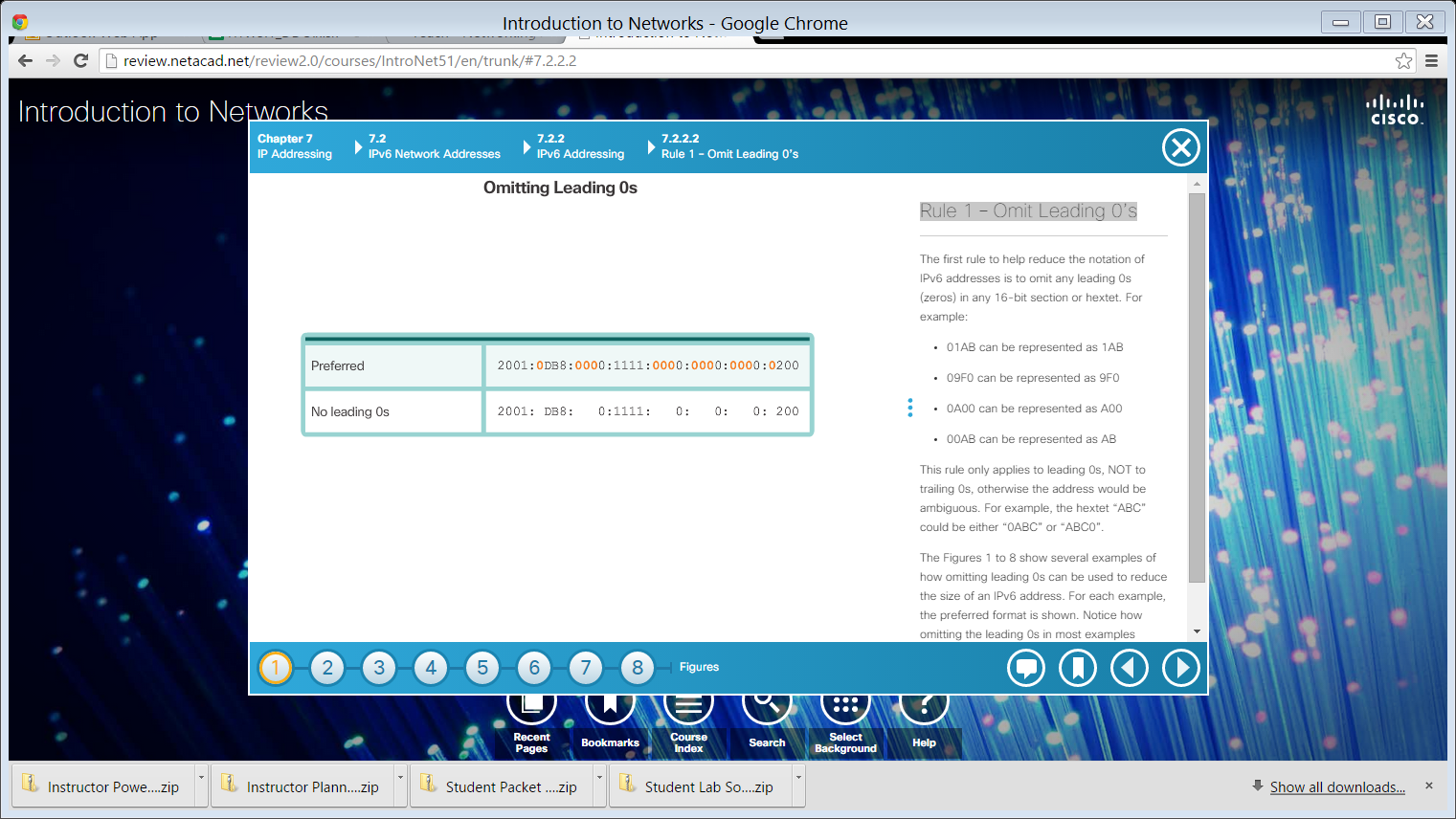 Example 1
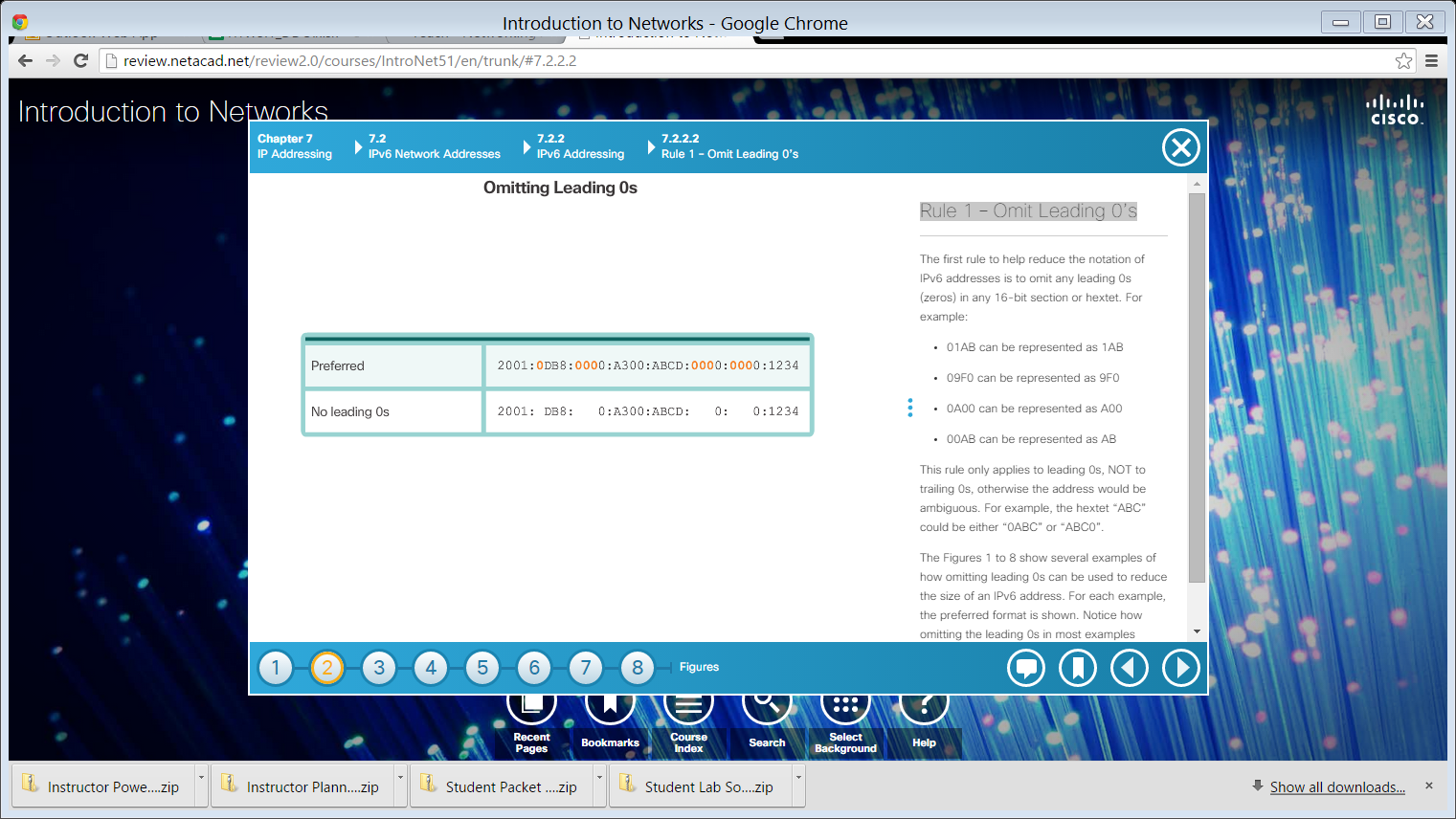 Example 2
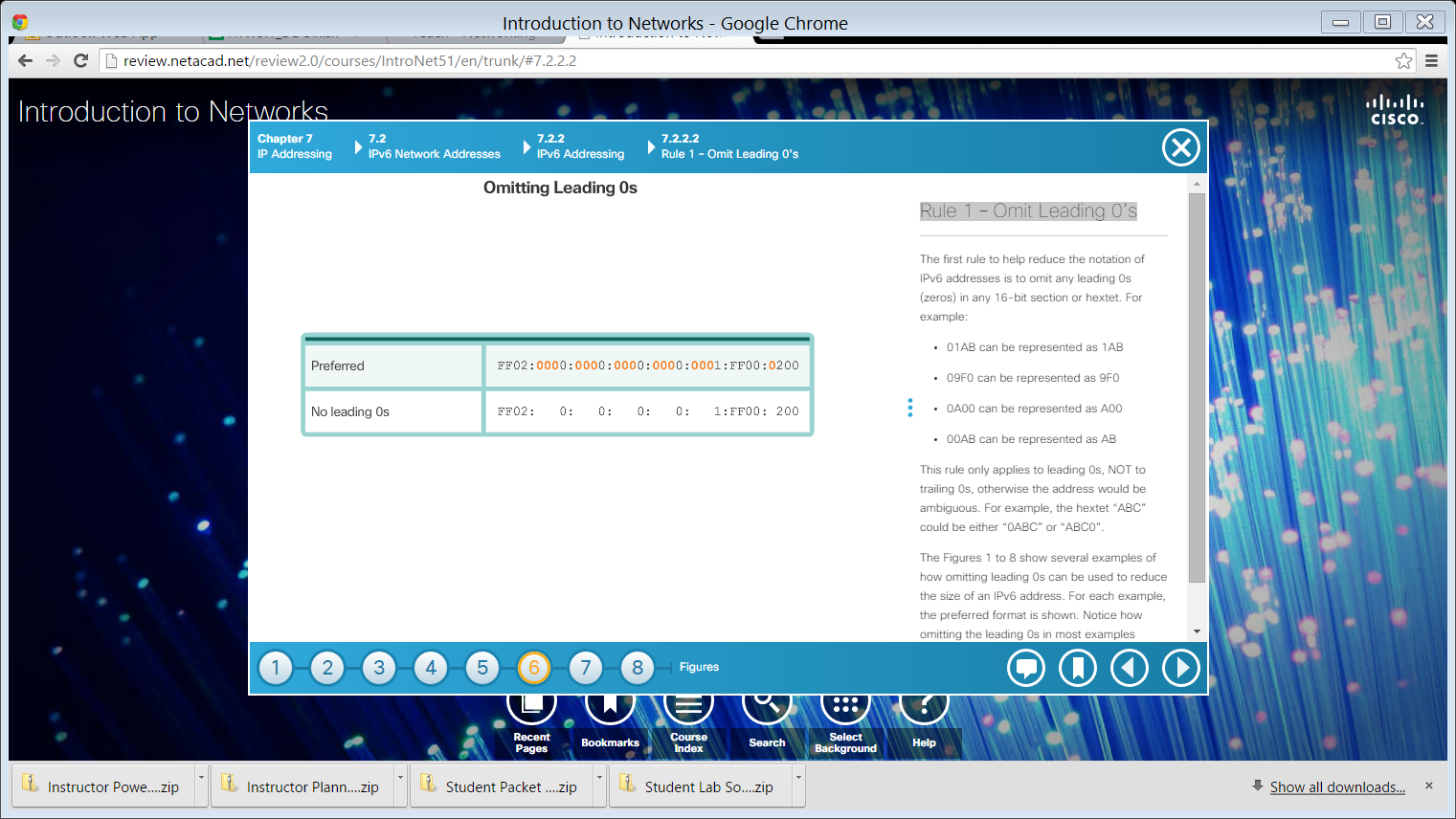 Example 3
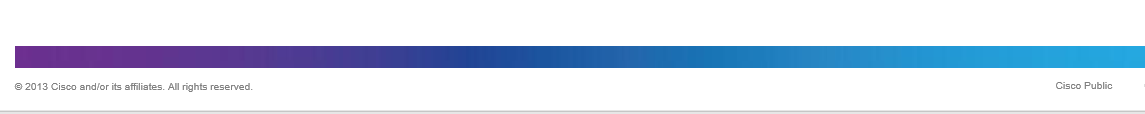 [Speaker Notes: 7.2.2.2 Rule 1 – Omit Leading 0’s]
Rule 2 – Omit All 0 Segments
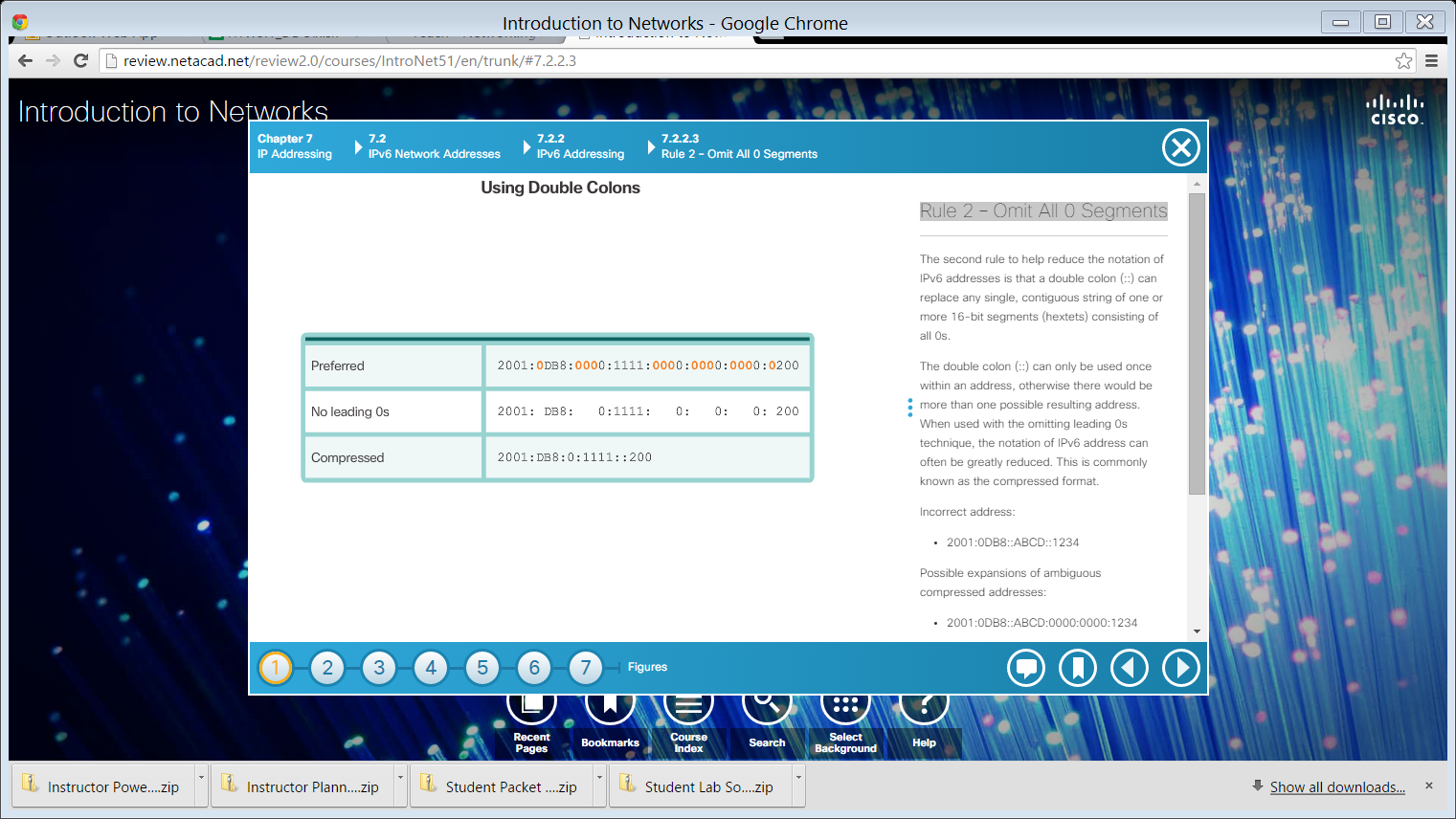 Example 1
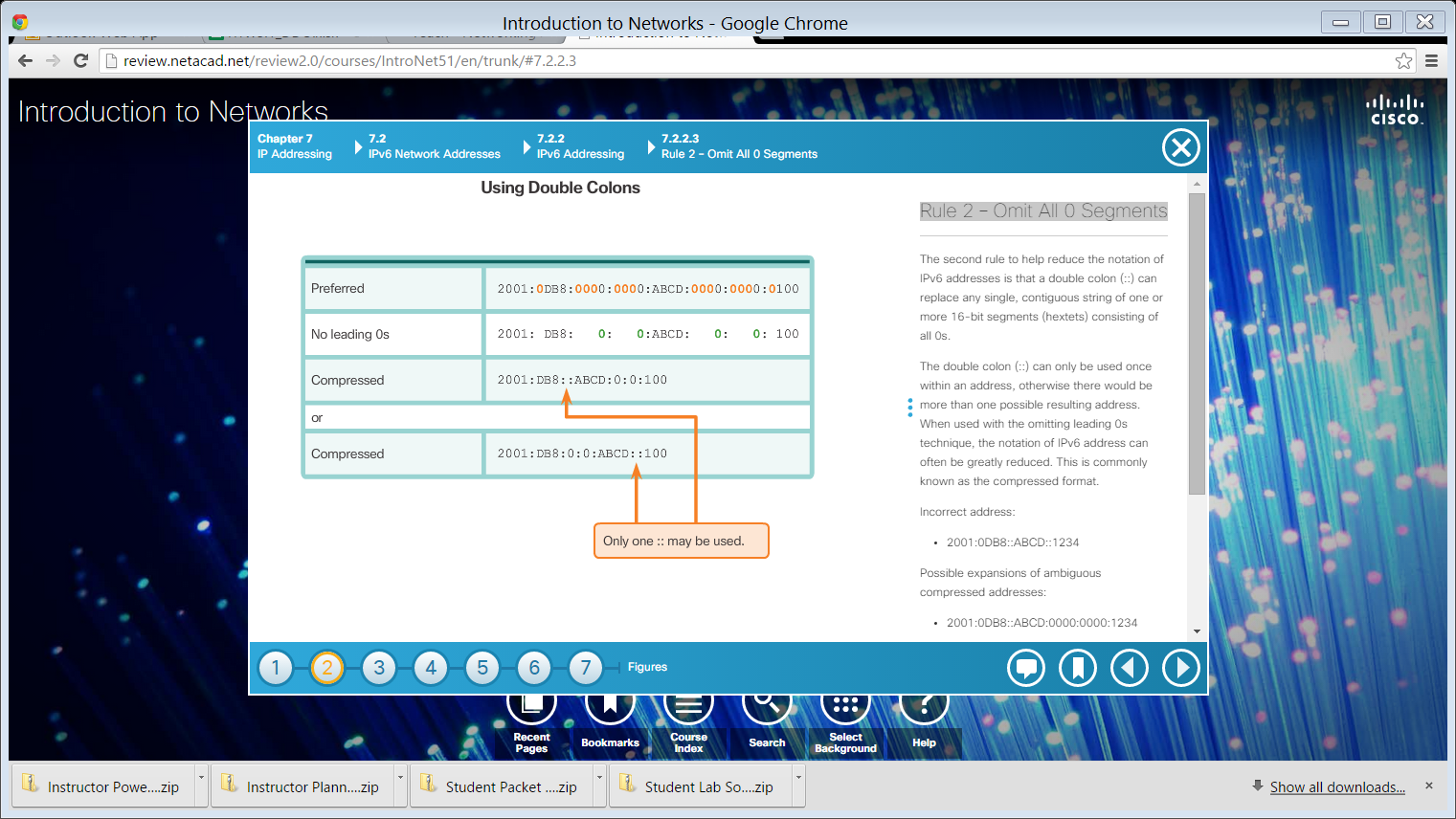 Example 2
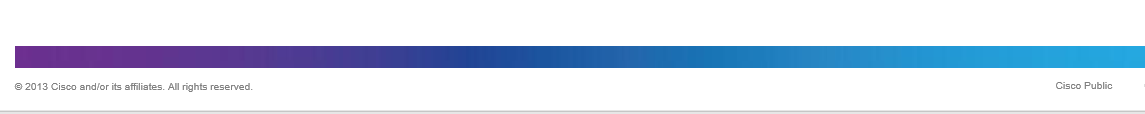 [Speaker Notes: 7.2.2.3 Rule 2 – Omit All 0 Segments]
Rule 2 – Omit All 0 Segments
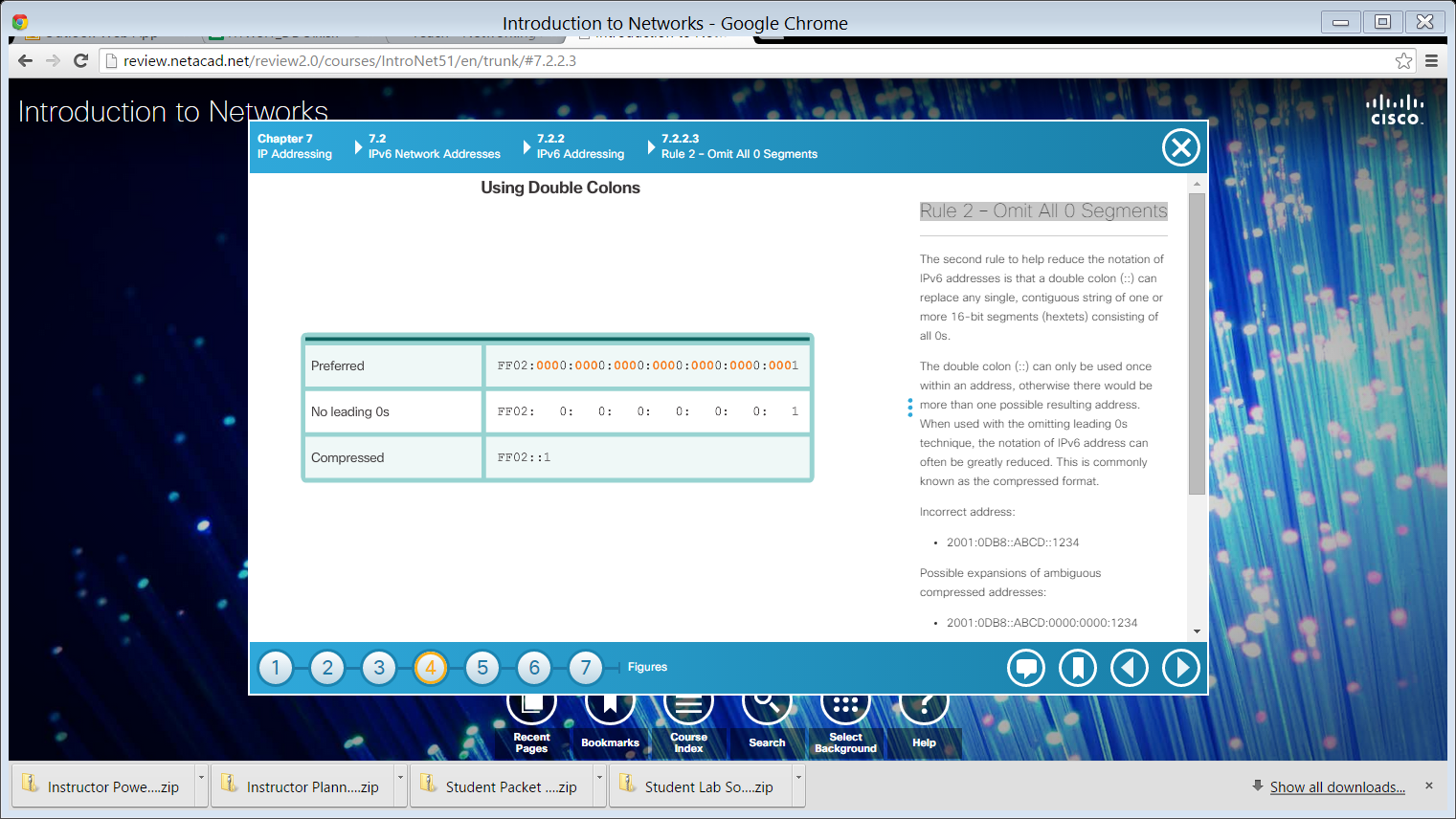 Example 3
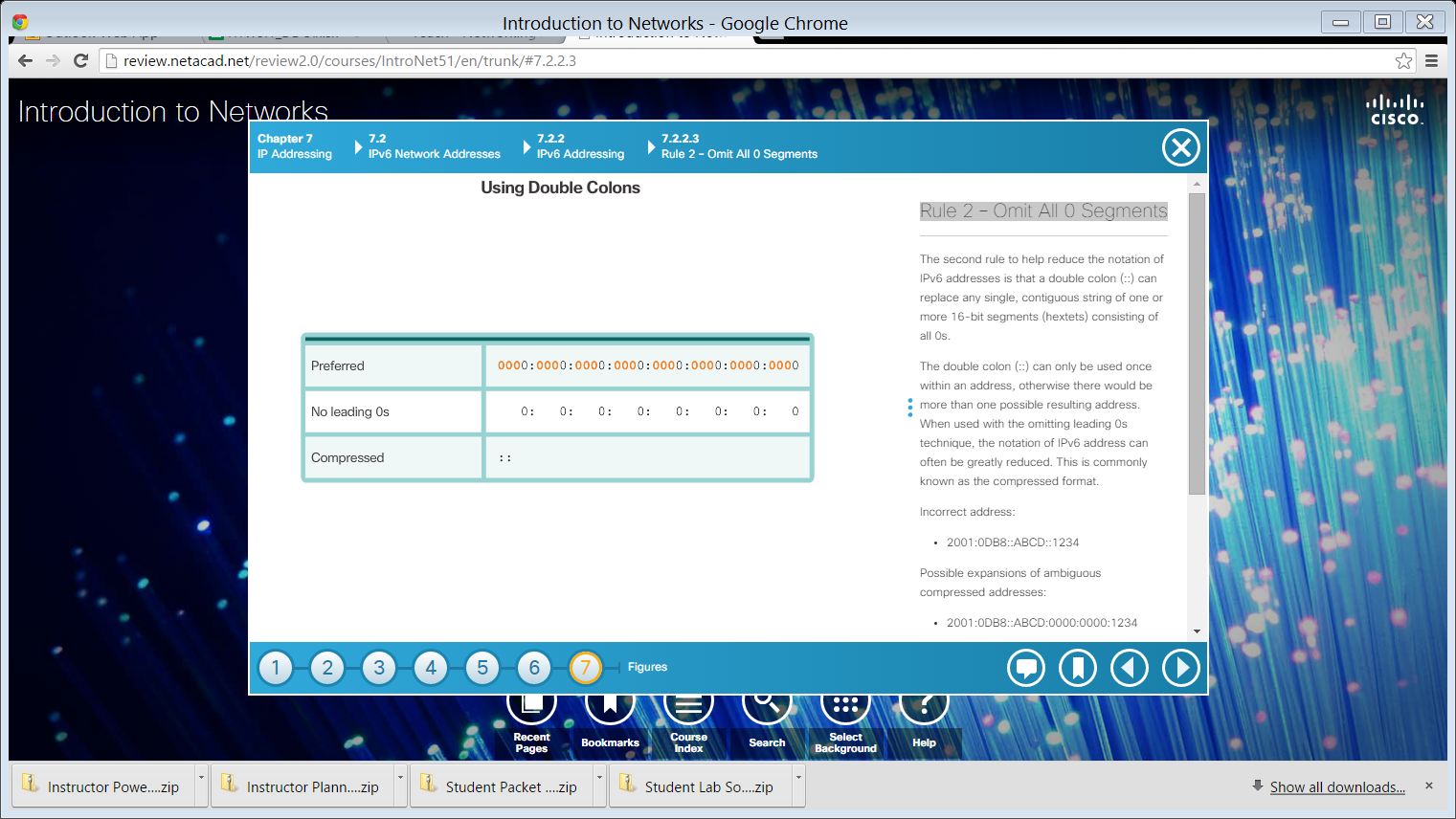 Example 4
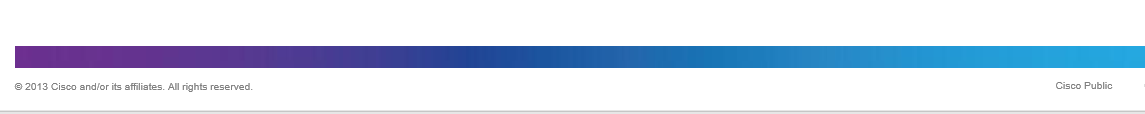 [Speaker Notes: 7.2.2.3 Rule 2 – Omit All 0 Segments (Cont.)
7.2.2.4 Activity – Practicing IPv6 Address Representations]
IPv6 Prefix Length
IPv6 kennt keine Subnet-Masken
Prefix length indicates the network portion of an IPv6 address using the following format: 
IPv6 address /prefix length
Prefix length can range from 0 to 128
Typical prefix length is /64
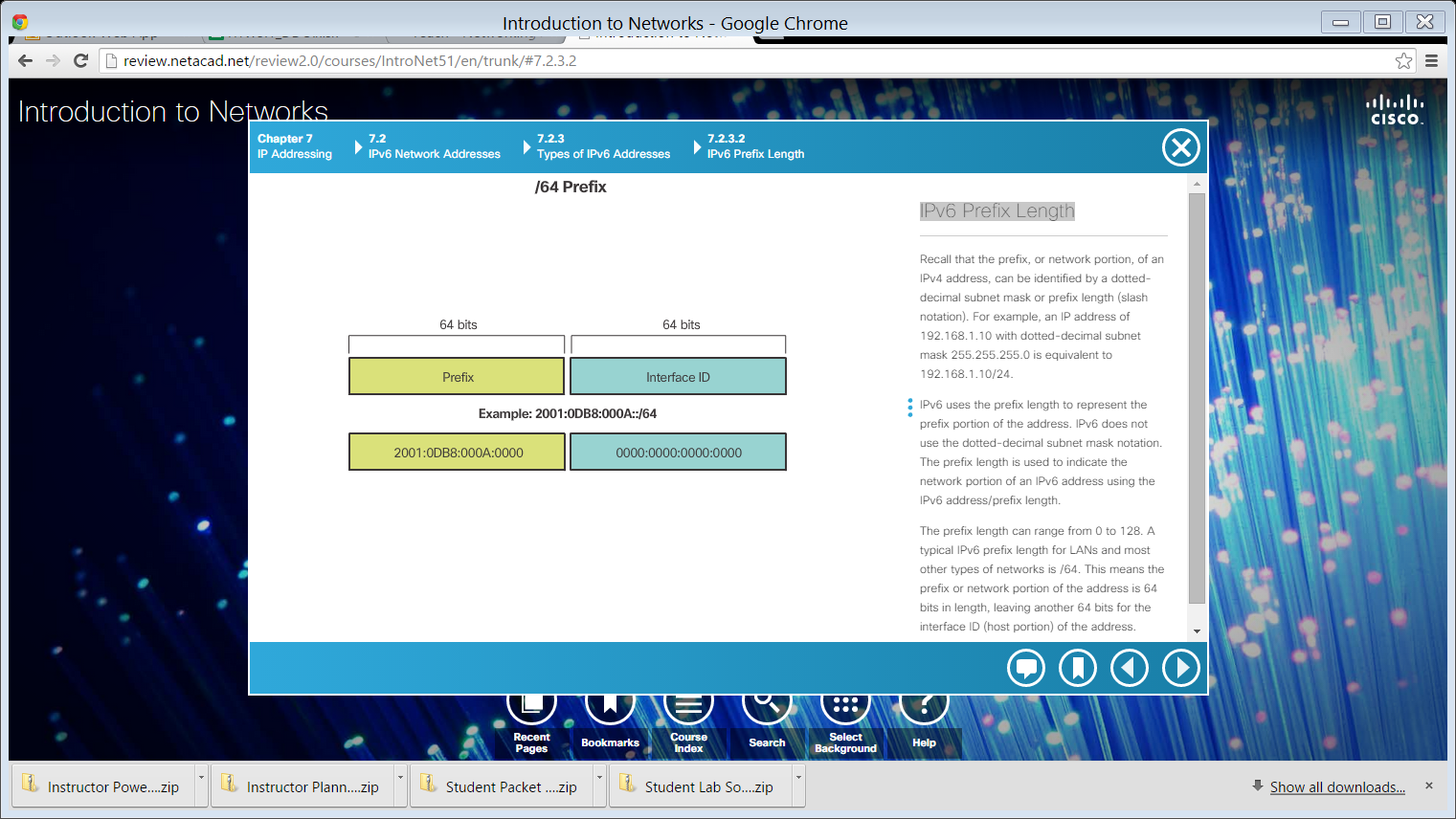 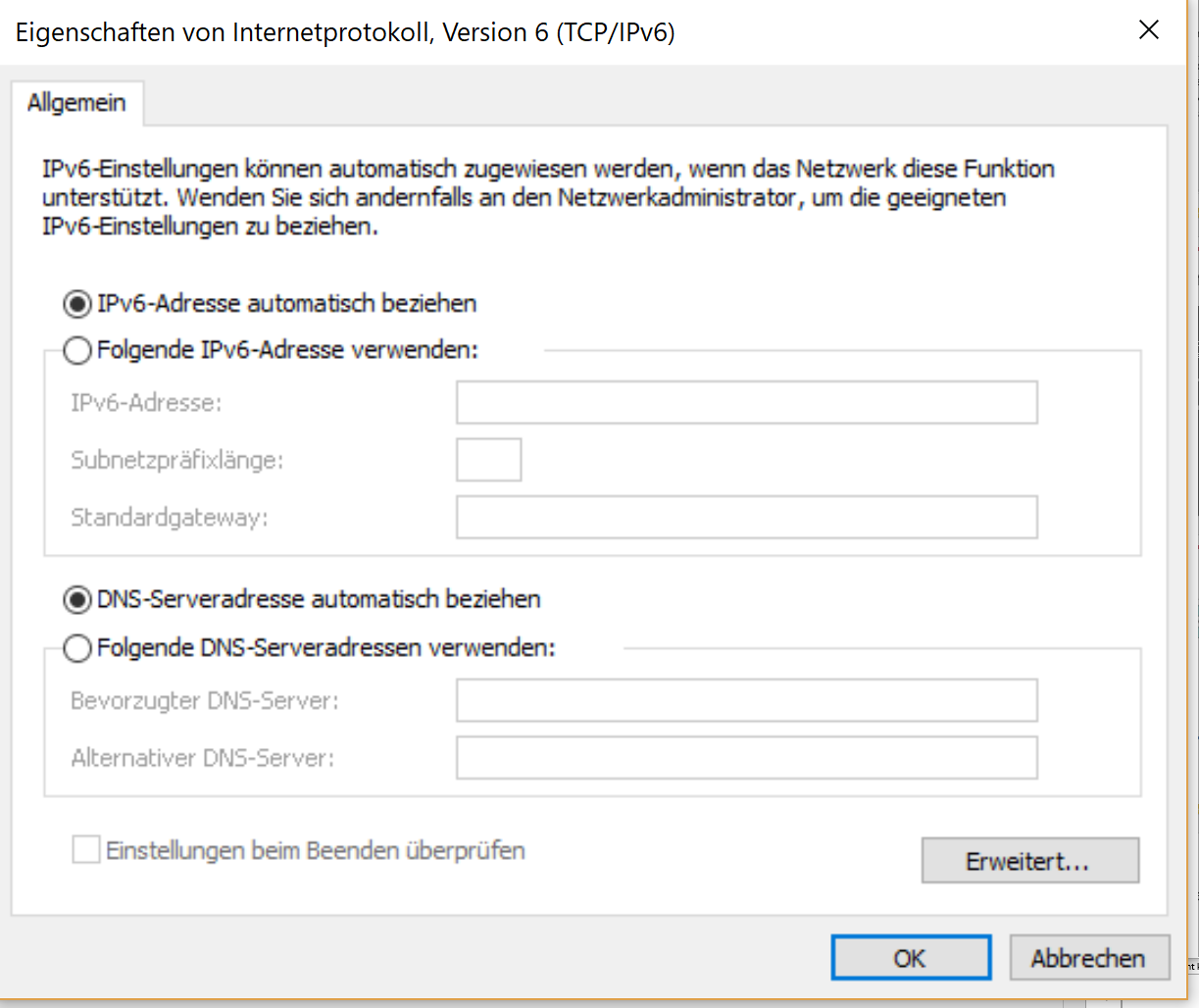 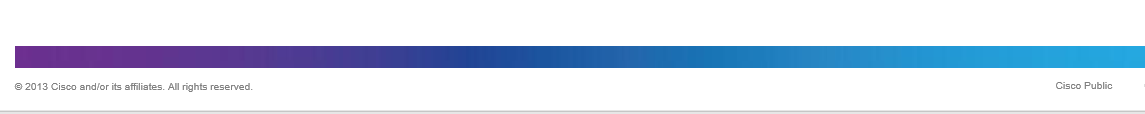 [Speaker Notes: 7.2.3.2 IPv6 Prefix Length]
Ports
Jedes Datenpaket enthält neben Daten und Metadaten u.a. eine PortNr.
Ports sind vergleichbar mit Fernseh-Frequenzen
Anderes Modell sieht IP-Adresse als Wohnadresse, den Port als Apartment im Wohnhaus
Unterschiedliche Frequenz sprechen unterschiedliche  Fernsehkanäle an
Fernsehkanäle entsprechen in der Netzwerktechnik unterschiedlichen Internet-Anwendungen (Skype, Browser, E-Mail, etc.)
Well known (0-1023) Ports, registrierte Ports (1024-49151) und dynamische/private Ports (49152-65535)
Florian Dalwigk, Was sind NETZWERK-PORTS?, https://www.youtube.com/watch?v=aQoFR6m1yOM (21.04.2022)
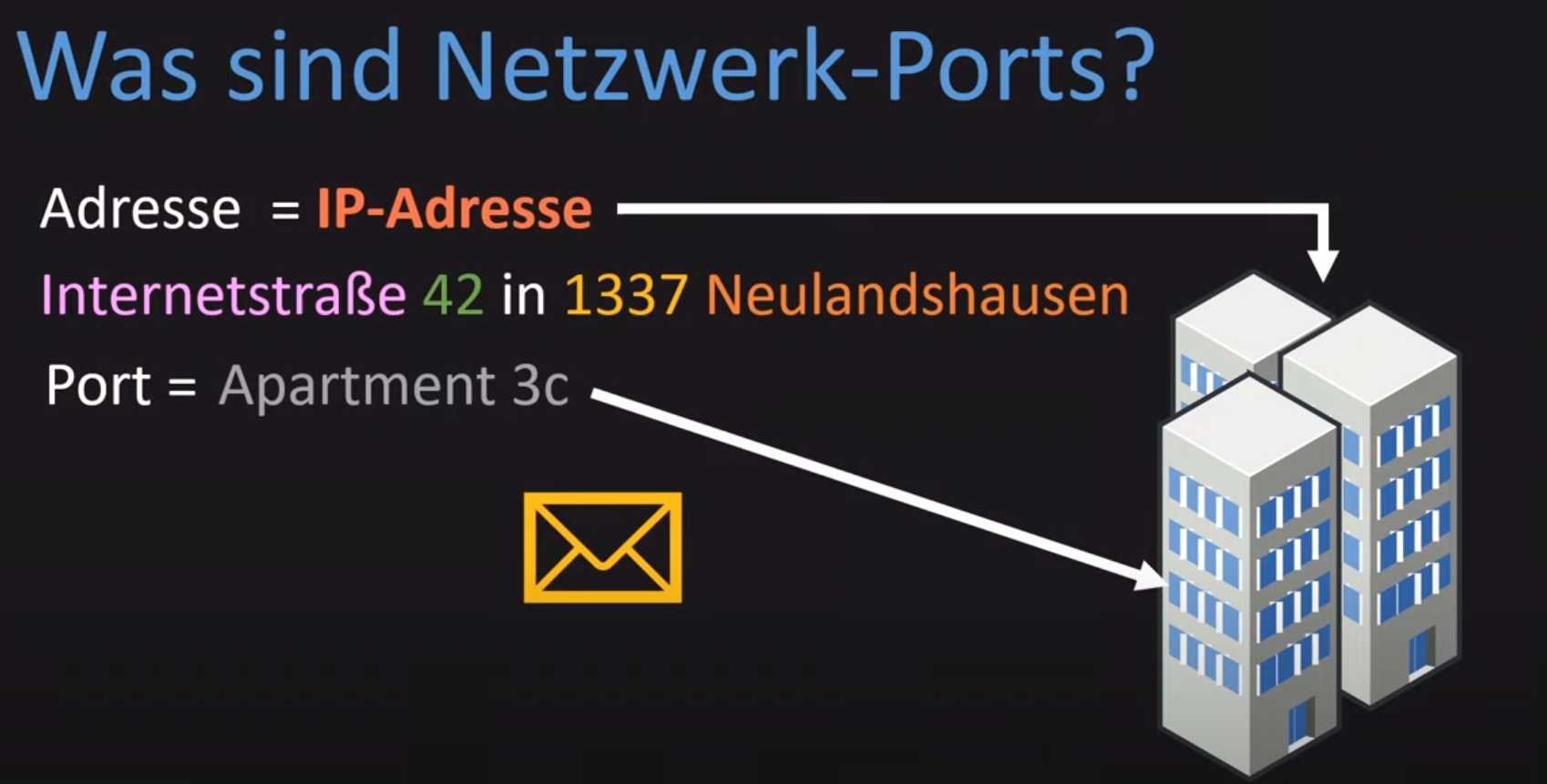 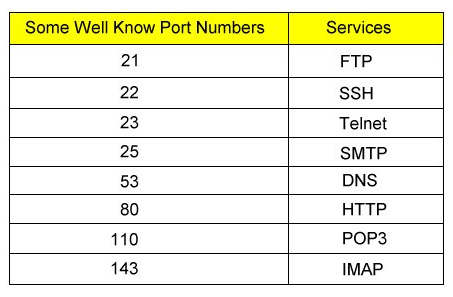 MyGreatName, http://blog.mygreatname.com/udp-some-well-known-computer-port-number/ (26.01.2017)
2/2022
PAT, NAT, IP-Masquerading
Computer in einem internen Netzwerk kommunizieren über Router mit den Internet
Dabei wird die interne IP-Adresse gegen die offizielle öffentliche IP-Adresse ausgetauscht.
Router merkt sich die
Interne IP-Adresse samt Port des Computer
Öffentliche IP-Adresse samt Port ins Internet
Bei Antwort merkt sich Router
Die IP-Adresse samt Port des sendenden Servers
Gibt die Antwort an die interne IP-Adresse samt Port an den Computer weiter
Unterschied PAT, NAT siehe
http://www.tcp-ip-info.de/TschiTschi/ip_masquerading.htm 
NAT (mehrere externe IP-Adressen)
PAT (nach außen nur eine externe IP-Adresse)
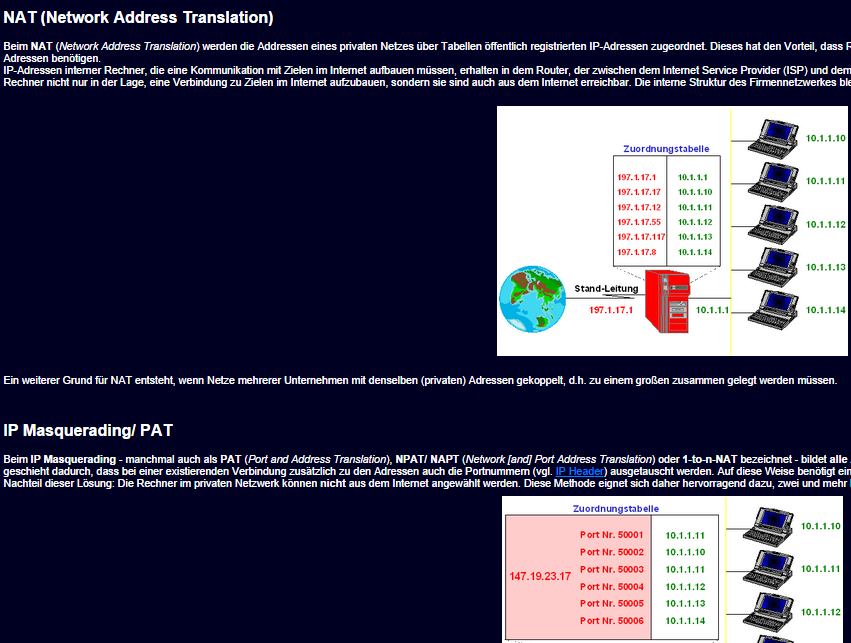 Network Address Translation (NAT/ PAT/ IP Masquerading), http://www.tcp-ip-info.de/tcp_ip_und_internet/ip_masquerading.htm, 20.9.2014
2/2022
Masquerading Ablauf
http://kohnlehome.de/netz/Masquerading.swf (Achtung Problem mit fehlenden Flash-Player)
SWF-Datei downloaden
Upload auf https://ruffle.rs/demo/ -> Demo ablaufen lassen
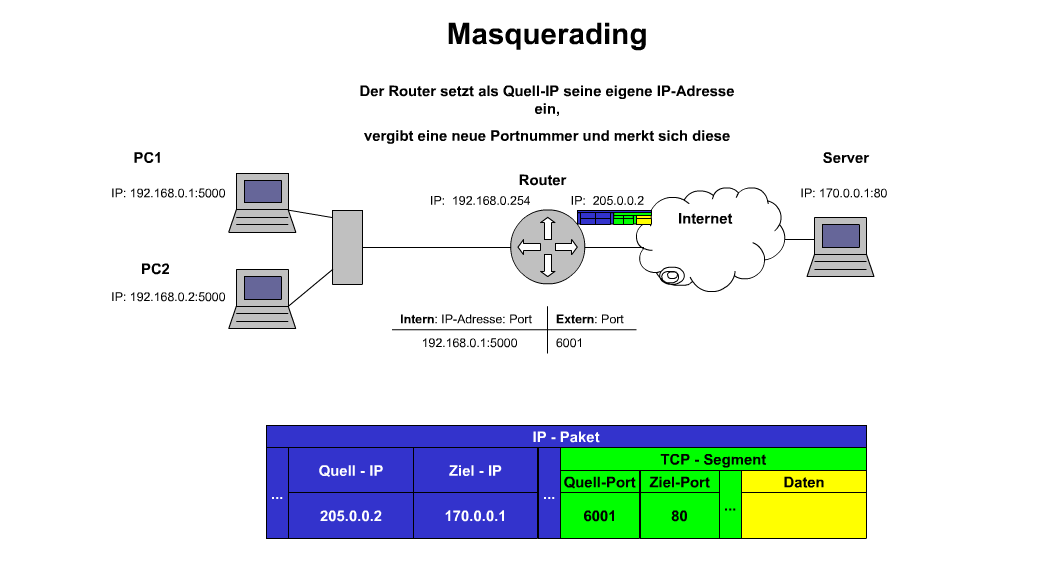 2/2022
Eigene Ports kontrollieren
https://myopenports.com/ oder https://2ip.io/
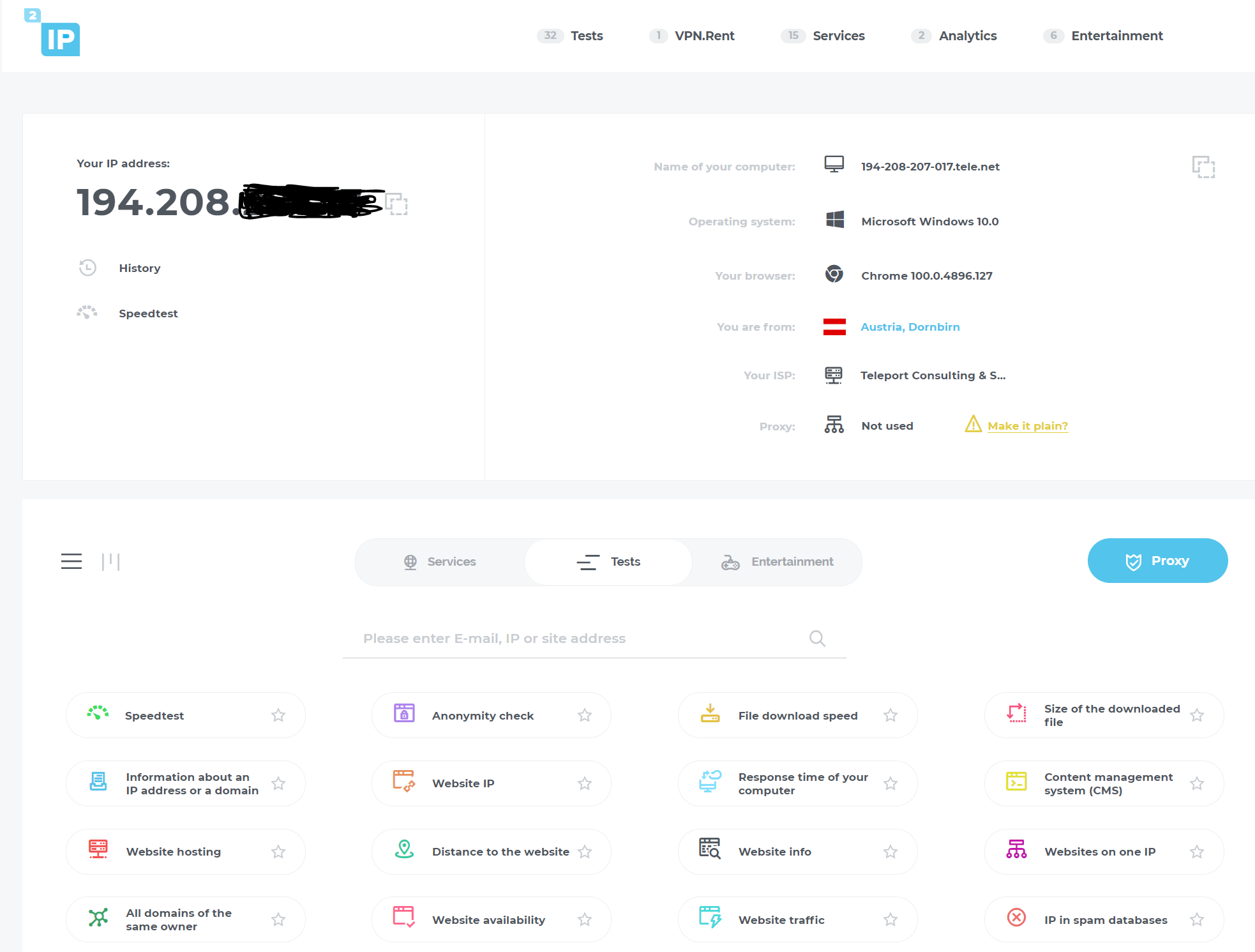 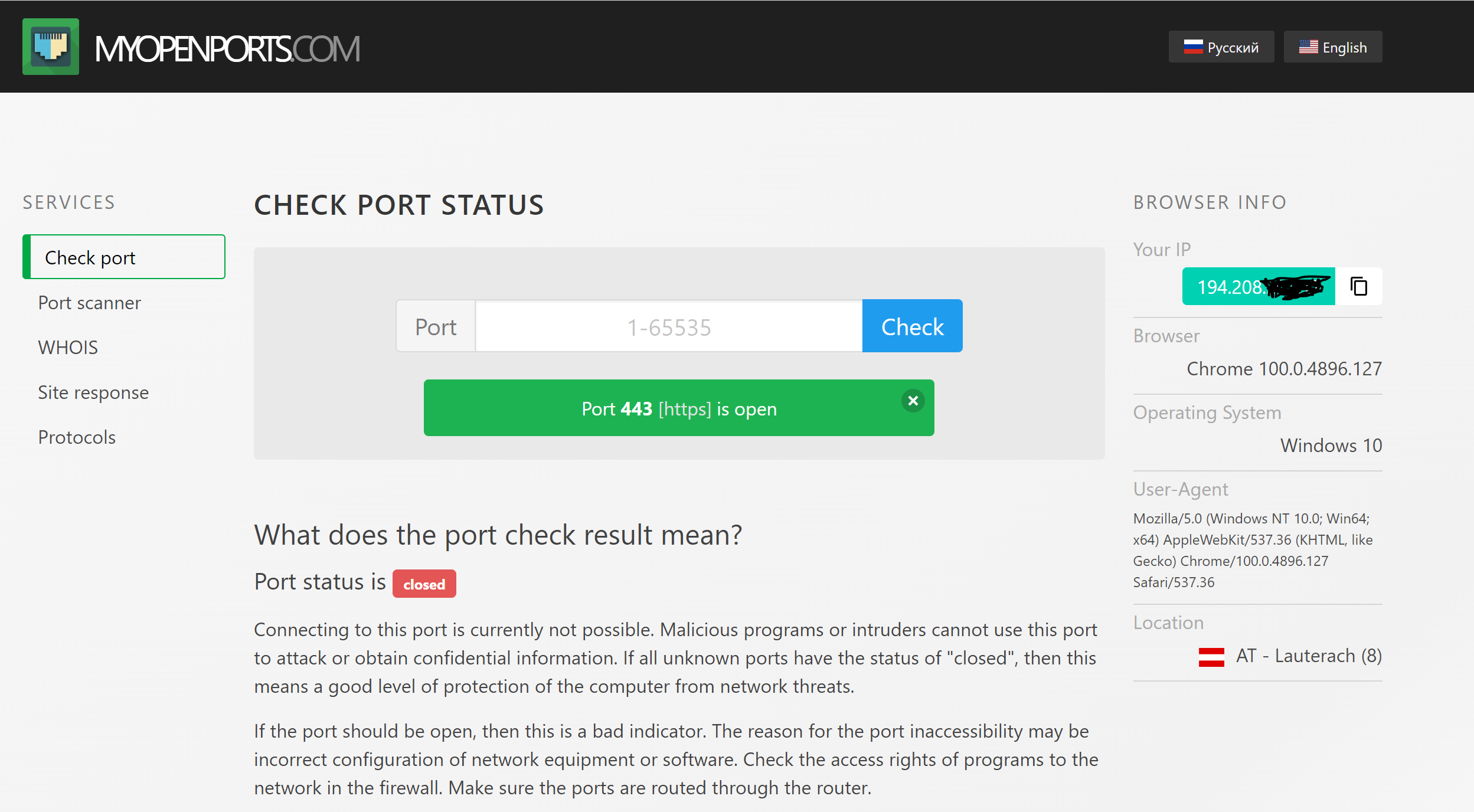 2/2022
Aufgabe 3
Sie erhalten folgende IP-Adressen samt CIDR-Angaben
192.168.45.120/28
194.23.250.156/26
Bestimmen Sie die IP-Adresse des Netzwerkes (Screenshot)
Wie viele Rechner können maximal in diese Netzwerk aufgenommen werden?
Wie verteilen sich die IP-Adressen im Netzwerk (Host, Netzwerk, Broadcast)?
Wählen Sie 2 Netzwerk/E-Mail-Tools auf http://www.gaijin.at/ols.php
Was haben Sie herausgefunden?
2/2022
IP-Adressen vergeben
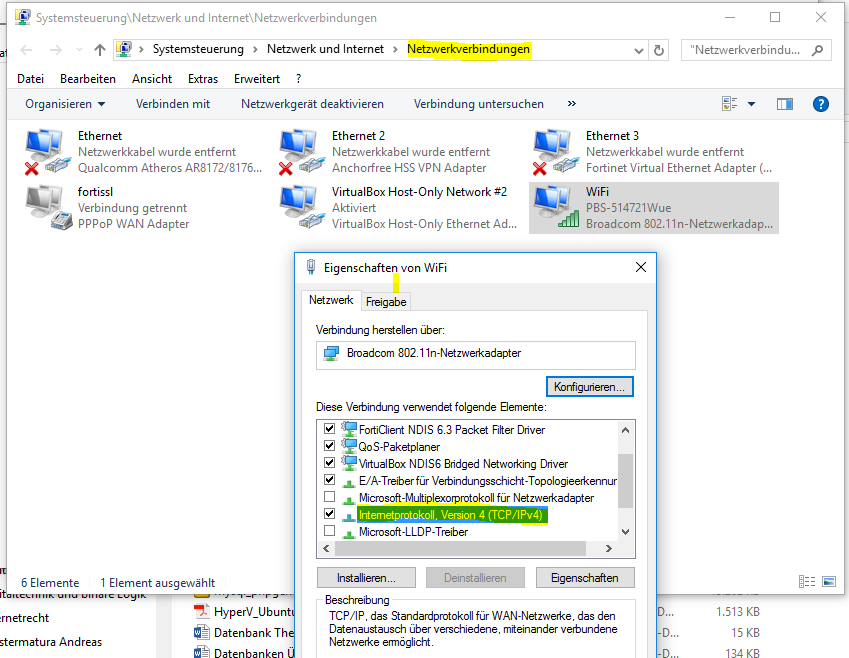 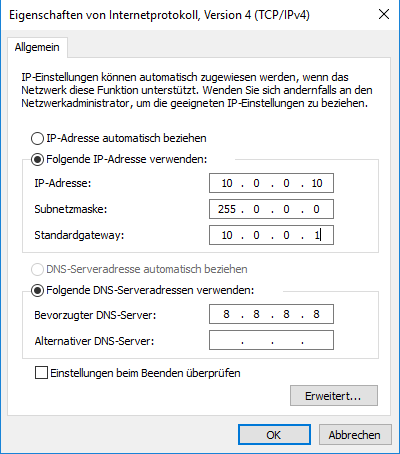 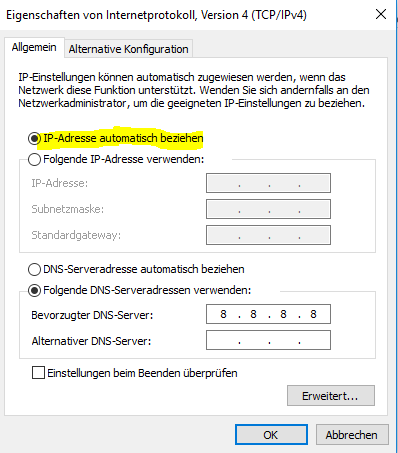 Systemsteuerung über Netzwerkadapter
Manuell und statisch
Automatisch über DHCP-Service
2/2022
Analyse Netzwerk-Traffic
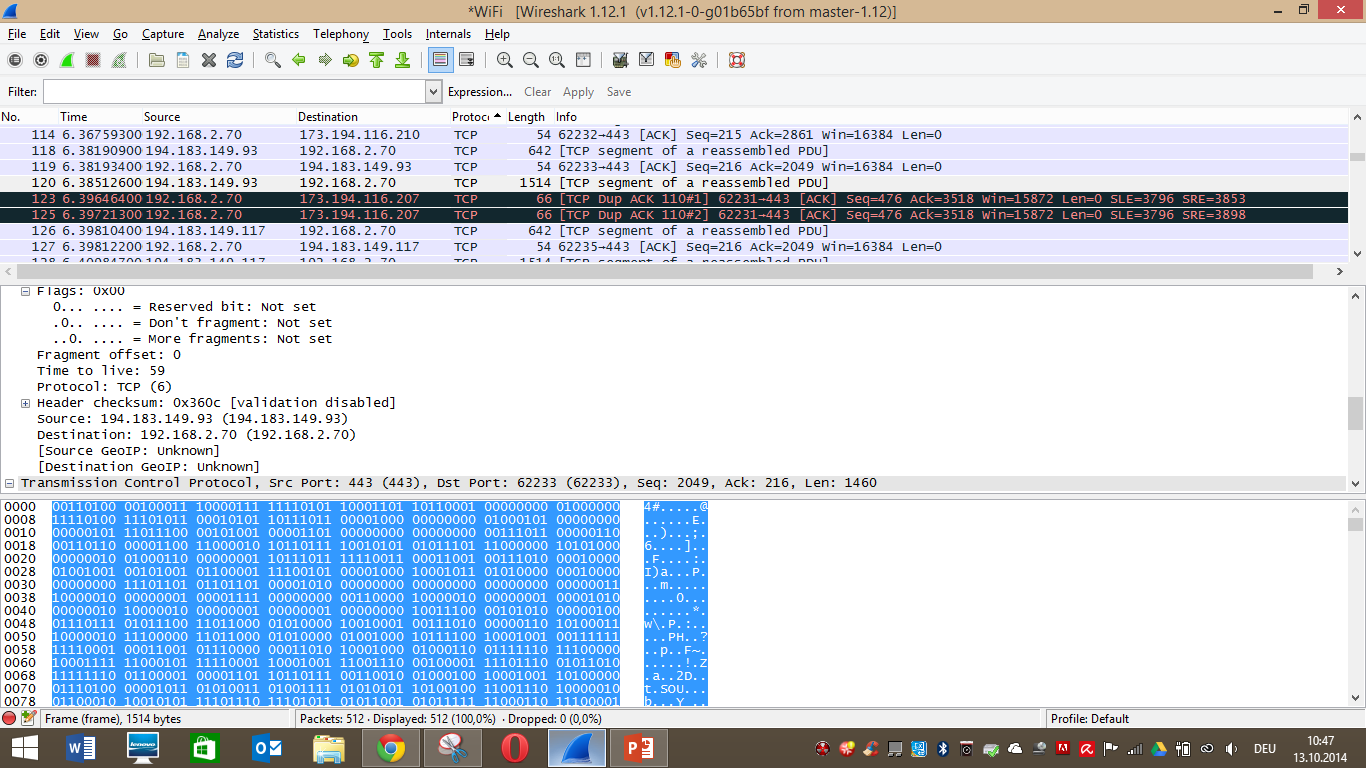 Analyse hier mit dem Freeware Tool WireShark
2/2022
OSI Layer vrs. TCP/IP Layer
7 OSI Layer werden zu 4 Layern vereinfacht
Application Layer enthält Anwendung selbst bis Aufbau einer Verbindung
Transport mit den wichtigsten Protokollen TCP und UDP, Schwerpunkt Ports
IP Schicht enthält IP-Adresse
Network Schicht enthält MAC-Adresse
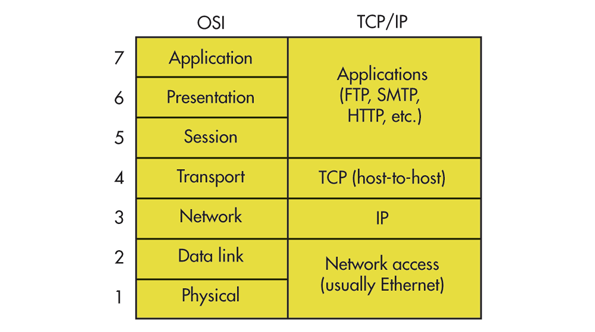 What’s The Difference Between The OSI Seven-Layer Network Model And TCP/IP?
http://electronicdesign.com/what-s-difference-between/what-s-difference-between-osi-seven-layer-network-model-and-tcpip (15.3.2016)
2/2022
Datagramm
Einzelnes Packet, Transporteinheit heißt Datagramm (Oberbegriff)
Datenframe, Datenpaket, Datensegment
Besteht aus Daten selbst plus Header-Infos
Jeder OSI-Layer ergänzt seine Header-Infos
„Das Verpacken der Daten durch die einzelnen Layers nennt man Datenkapselung (Encapsulation)
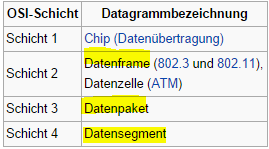 Datagramm, http://de.wikipedia.org/wiki/Datagramm (13.10.2014)
2/2022
MTU und MSS
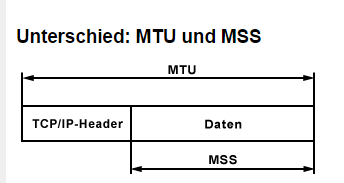 MTU Maximum Transfer Unit (Daten und Header)
MSS  Maximum Segment Size (nur Daten)
Ab Maximum Size werden Daten geteilt - Fragmentierung
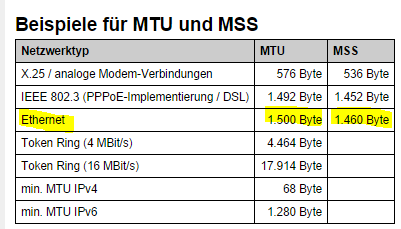 Elektronik Kompendium, http://www.elektronik-kompendium.de/sites/net/0812211.htm (13.10.2014)
2/2022
Datenkapselung
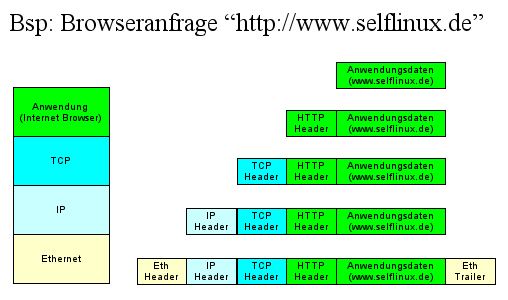 Linux Praxisbuch, http://de.wikibooks.org/wiki/Linux-Praxisbuch:_Linux-Firewall_mit_IP-Tables (13.10.2014)
2/2022
Datenkapselung
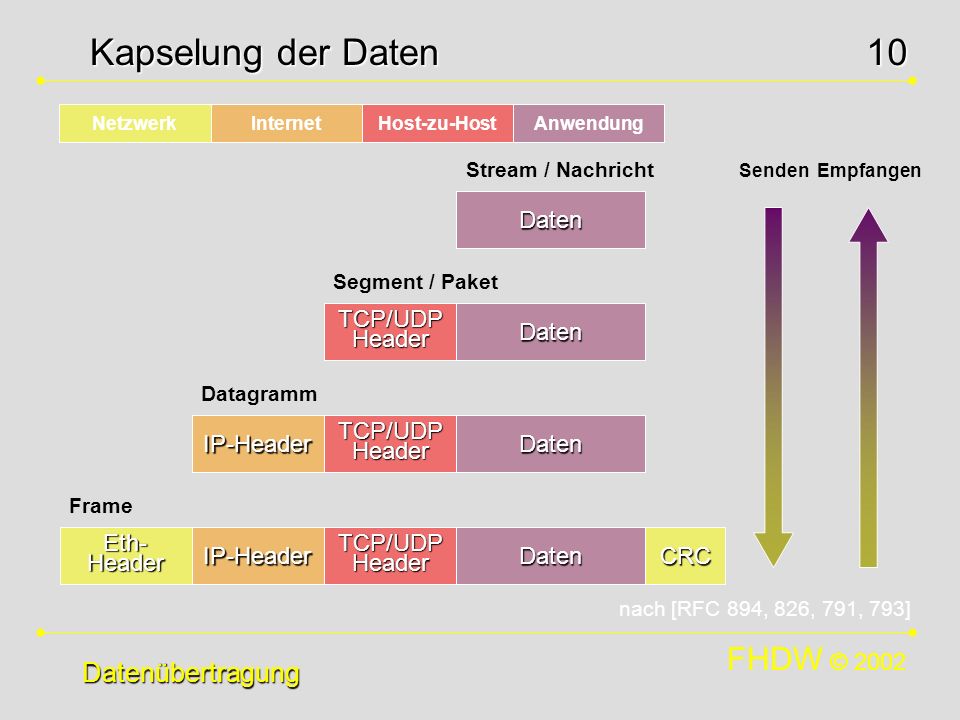 Aldman Weissert,
http://slideplayer.de/slide/650378/ (13.10.2014)
2/2022
TCP Header
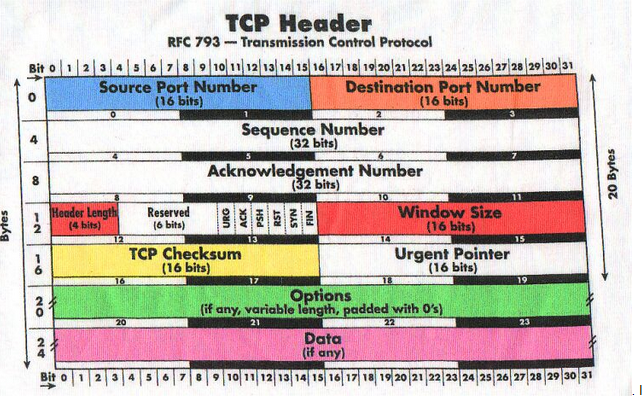 TCP-Header, http://stackoverflow.com/questions/14267923/reading-and-writing-tcp-header-options-in-java (13.10.2014)
2/2022
IP Header
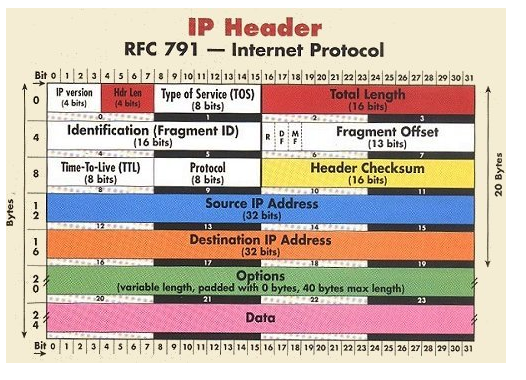 Network Basics, http://www.getshifting.com/wiki/networkbasics  (13.10.2014)
2/2022
Ethernet II Header
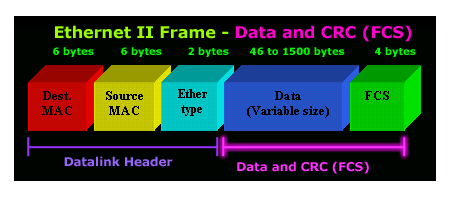 2/2022
Administrator, http://www.firewall.cx/networking-topics/ethernet/ethernet-frame-formats/201-ethernet-ii.html (13.10.2014)
Aufgabe 3
Untersuchen Sie ein einzelnes TCP-Paket mit Wireshark gemäß der Vorgabe eines IP-Headers und erläutern Sie die gefundenen Werte mit eigenen Worten.
Untersuchen Sie den Netzwerk-Traffic und erläutern Sie Ihre eigene durchgeführte Analyse.
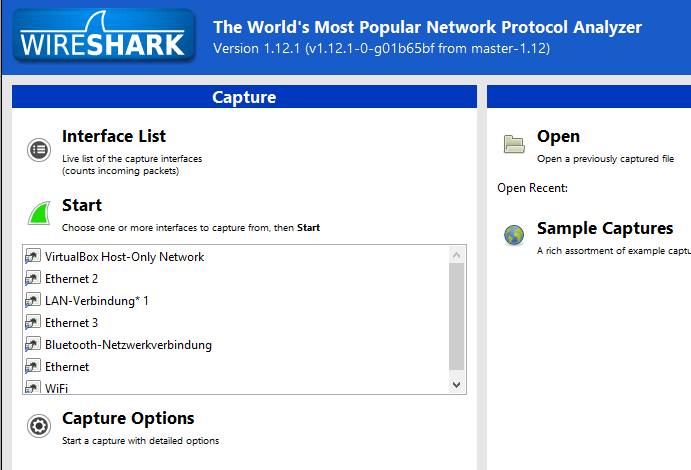 2/2022